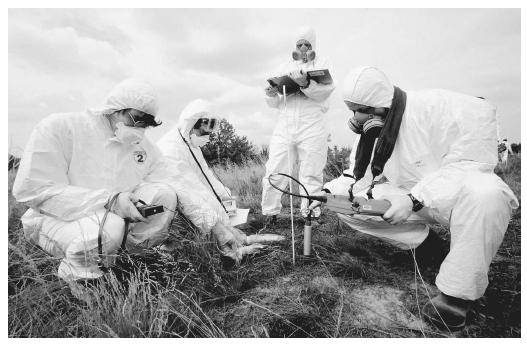 Mesurer la radioactivité
Atelier animé par Pr Alexandre KRAUTH
1
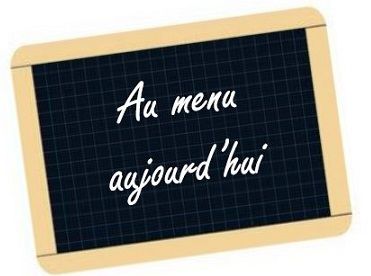 1. Qu’est-ce que la radioactivité ?
2. Ou peut-on trouver la radioactivité ?
3. Mesurer avec un compteur Geiger-Müller
4. Mesurer avec un dosimètre
5. Réglementation
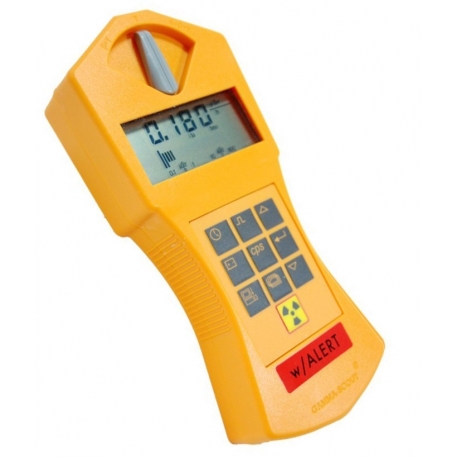 2
Partie 1 : Qu’est-ce que la radioactivité ?
3
Il était une fois la matière
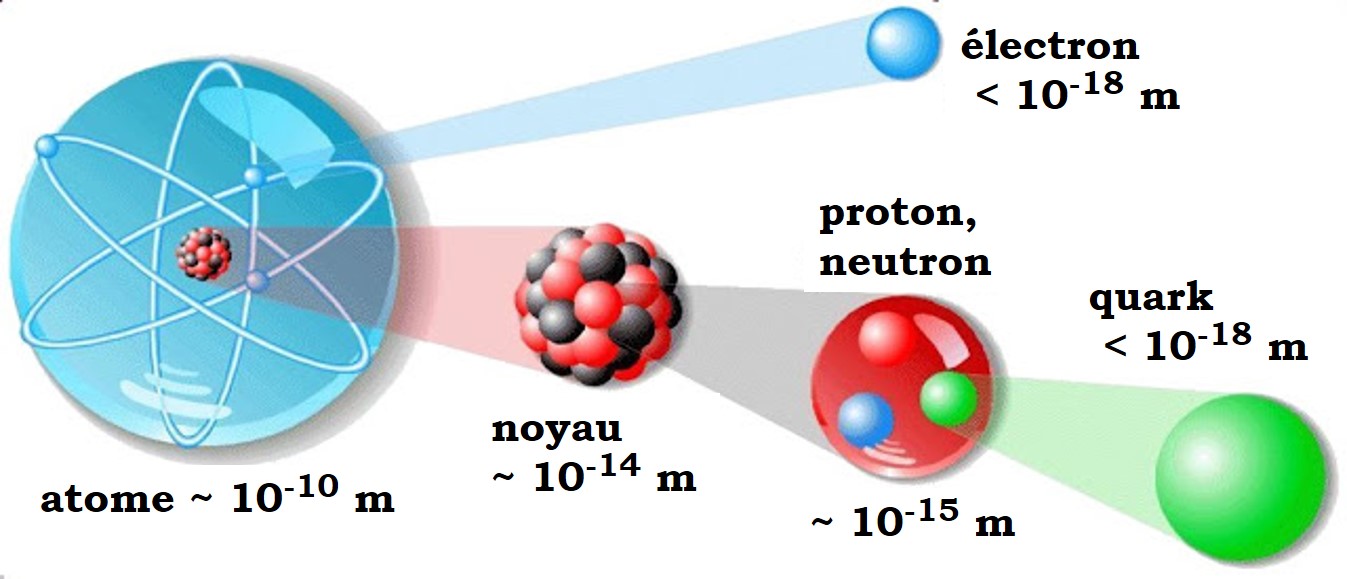 4
Le noyau atomique = physique nucléaire
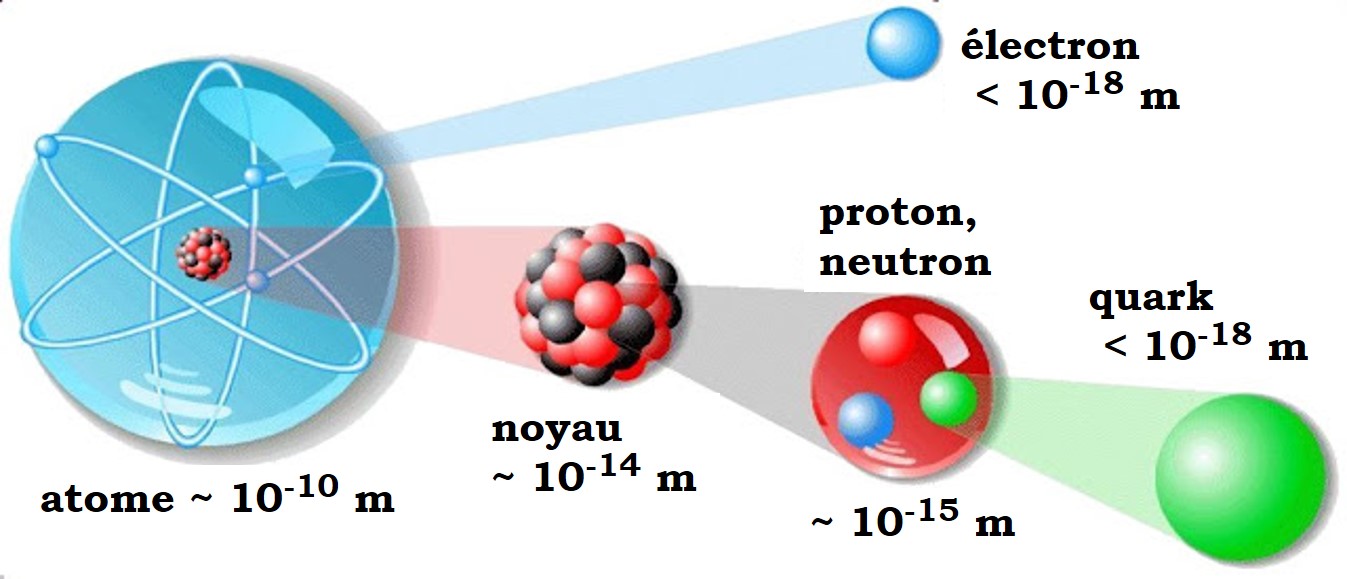 5
La vallée de stabilité
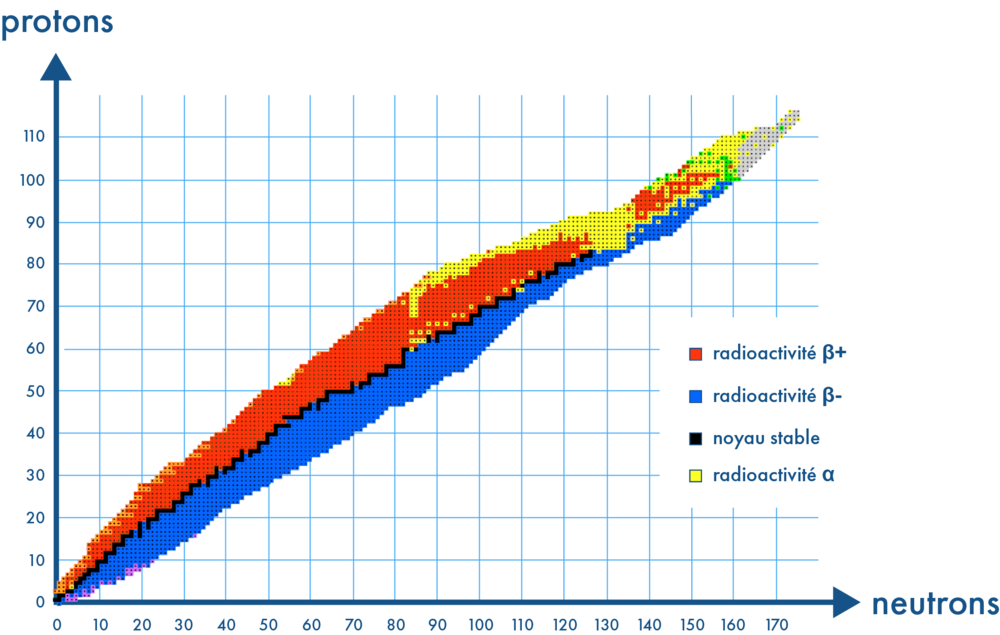 6
3 types de rayonnement
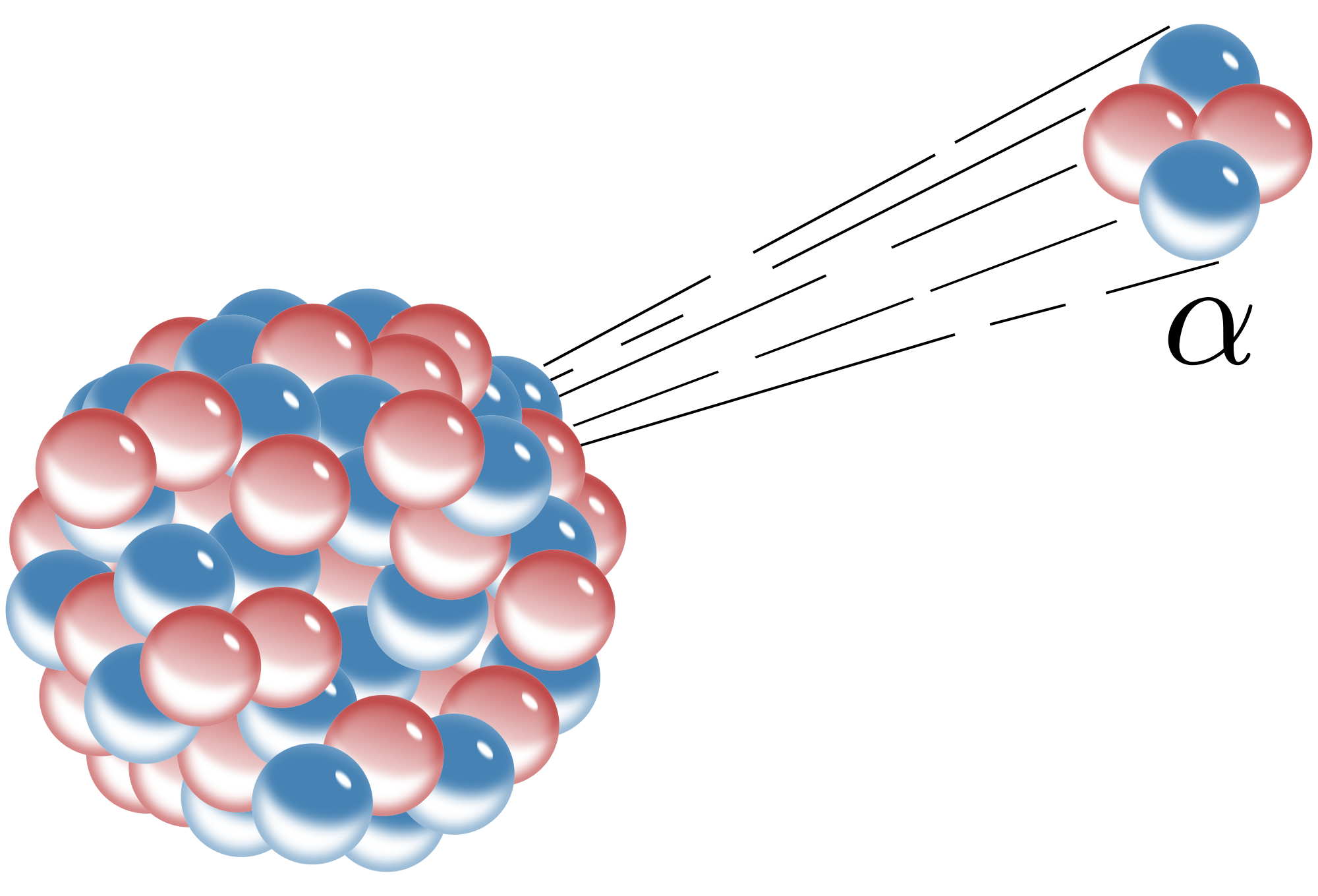 Noyau d’hélium
Rayonnement alpha
3 types de rayonnement
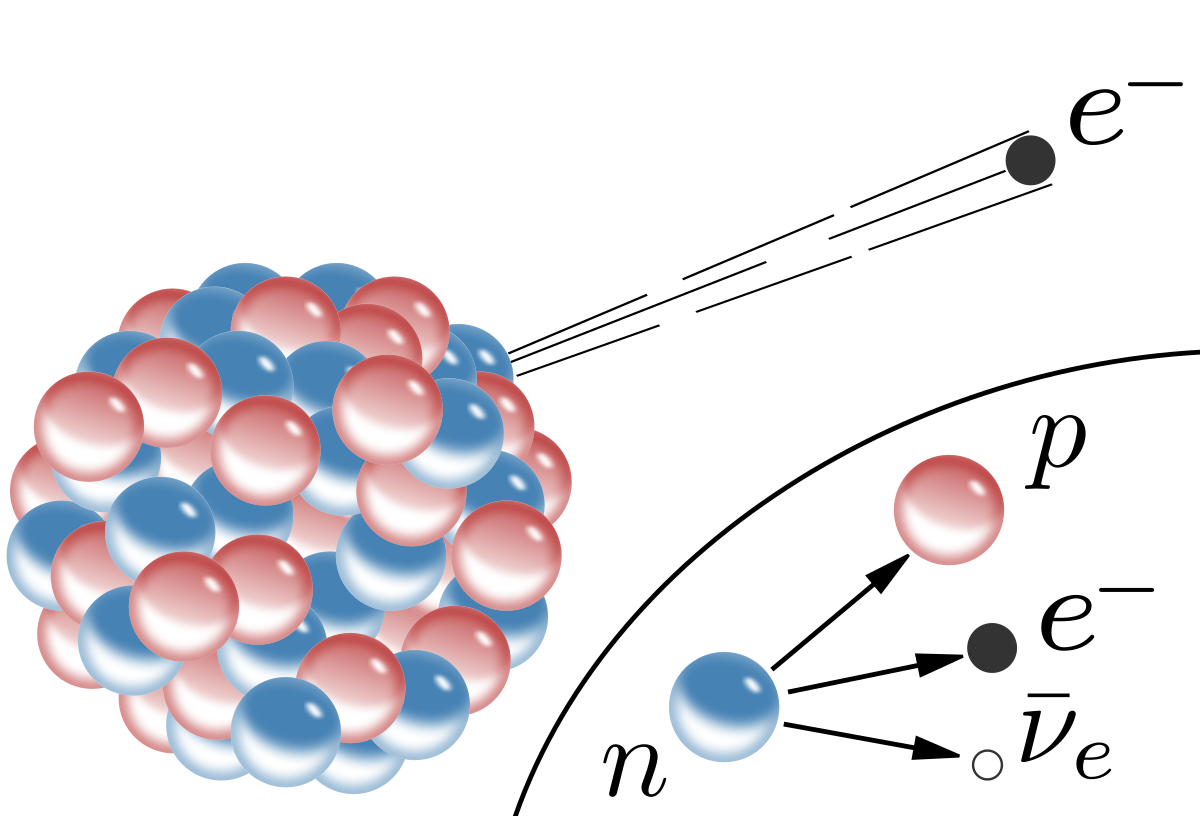 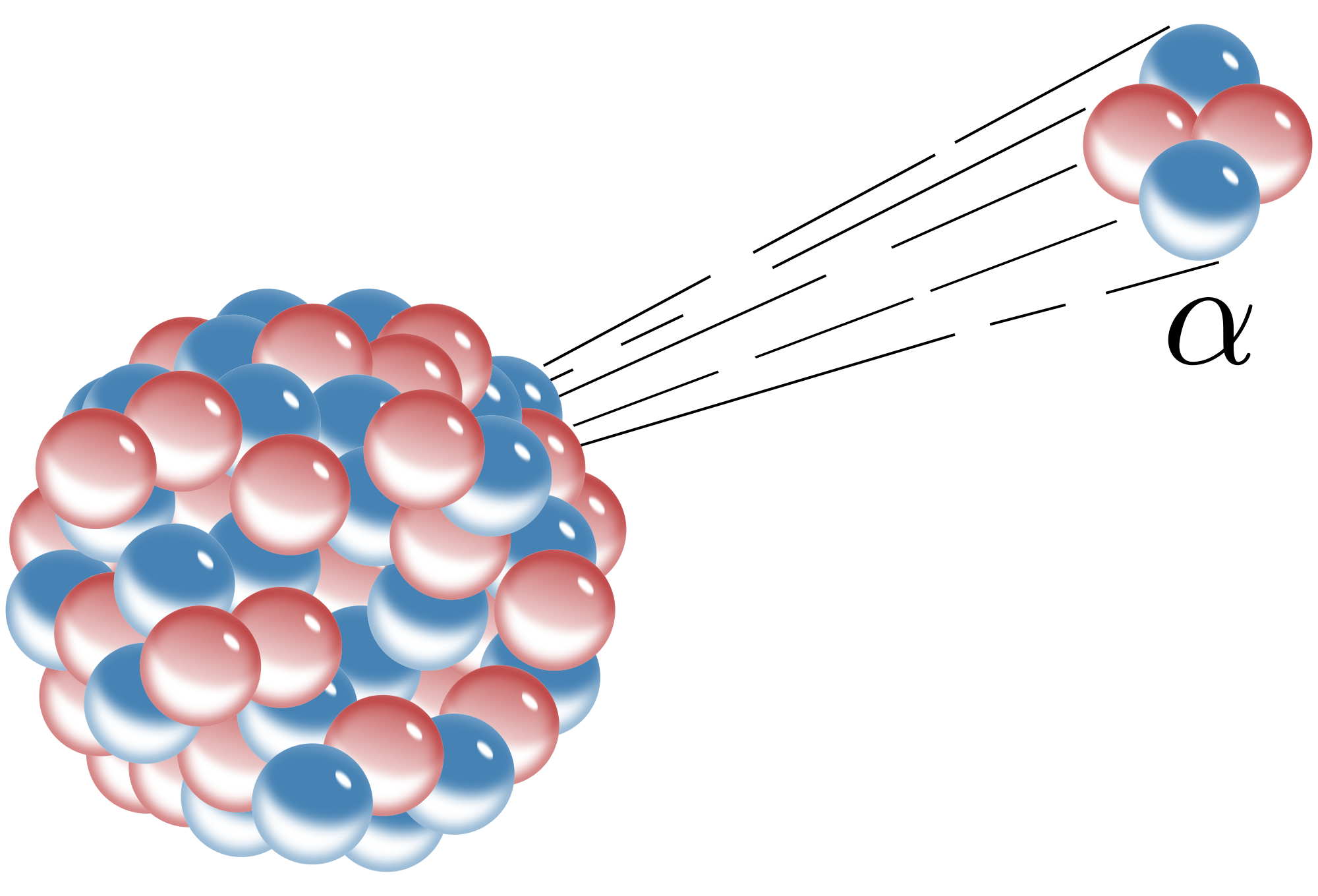 Noyau d’hélium
Rayonnement alpha
Rayonnement beta
8
3 types de rayonnement
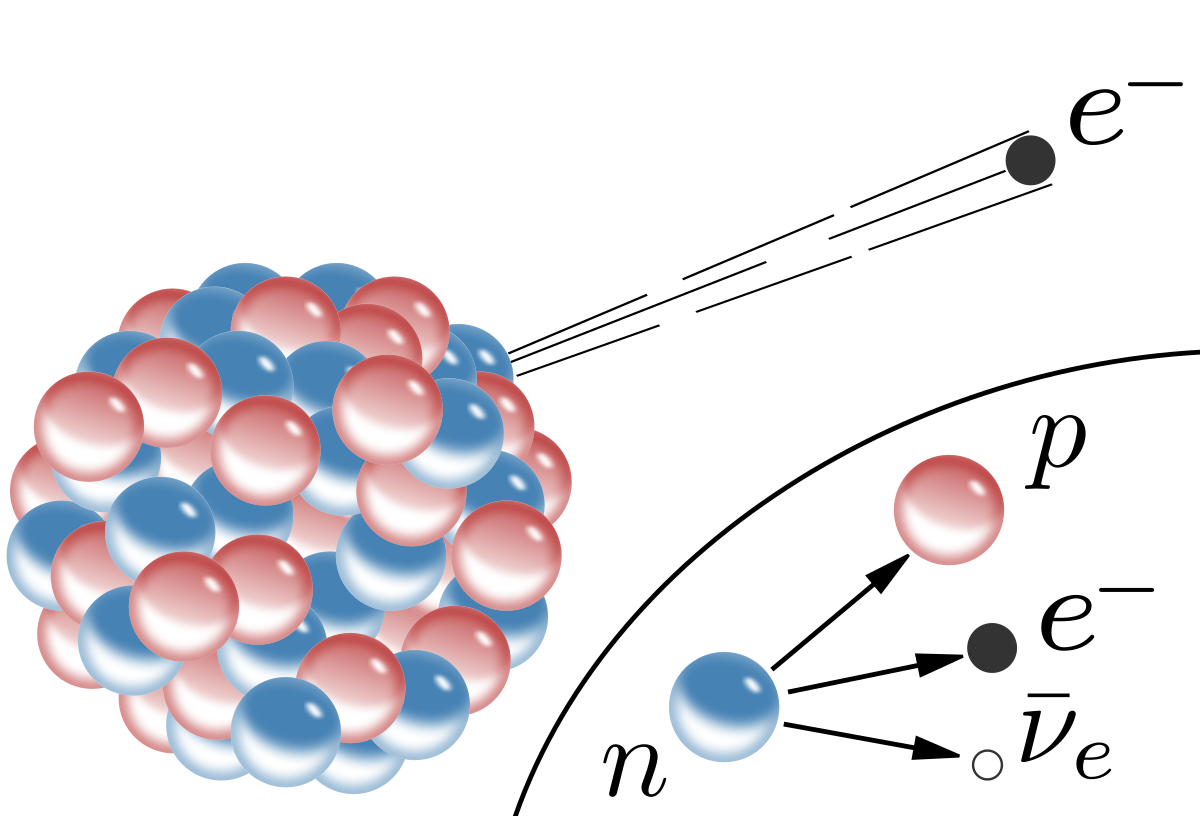 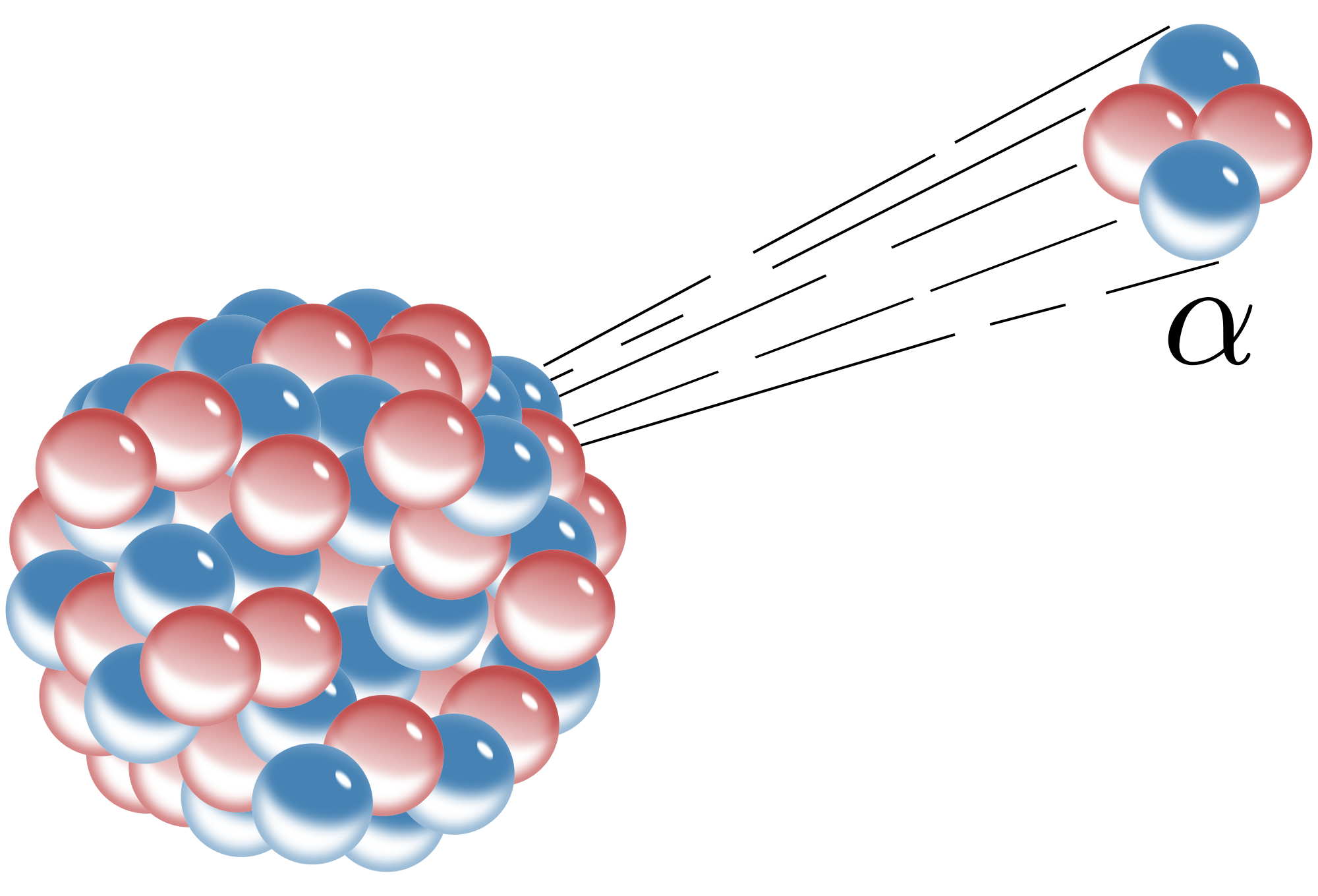 Noyau d’hélium
Rayonnement alpha
Rayonnement beta
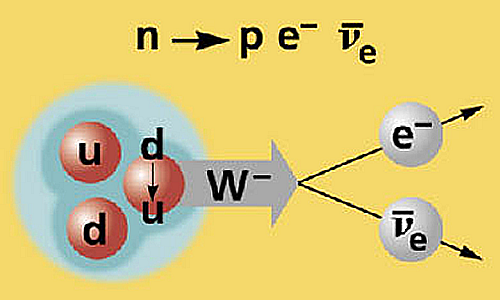 9
3 types de rayonnement
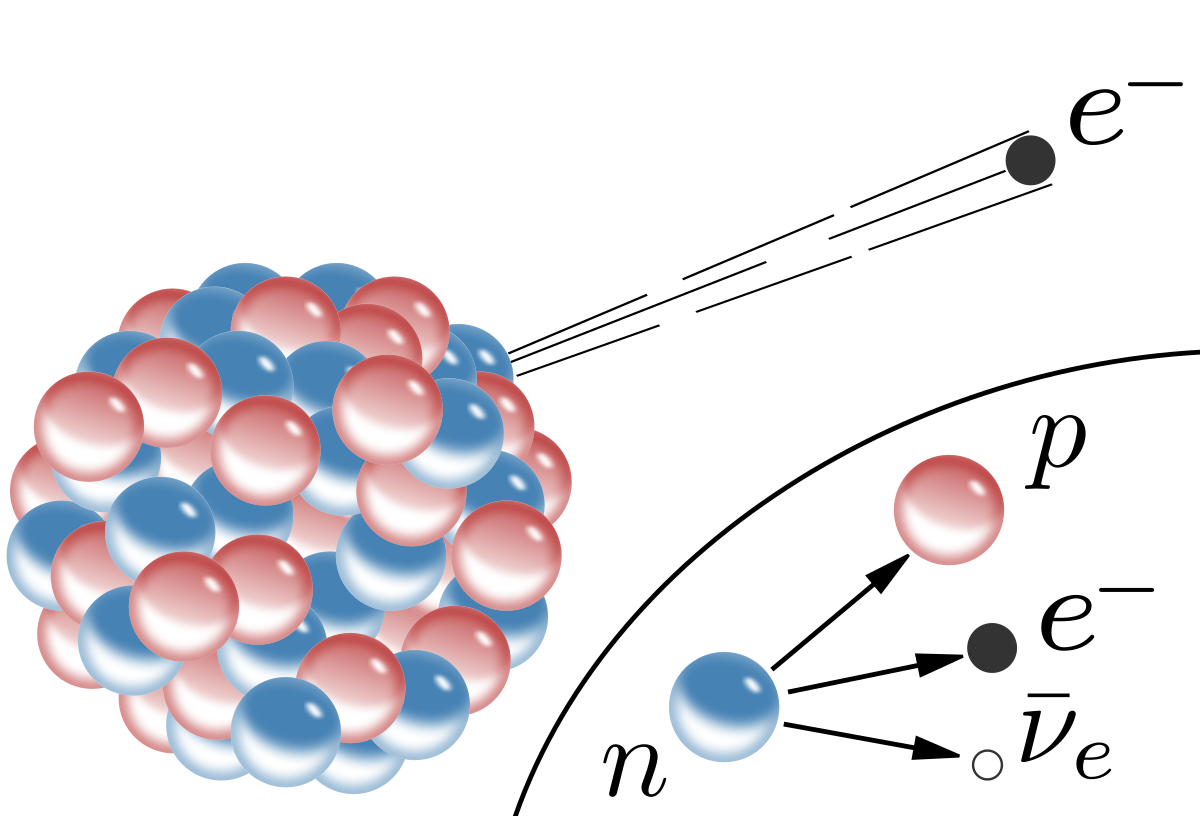 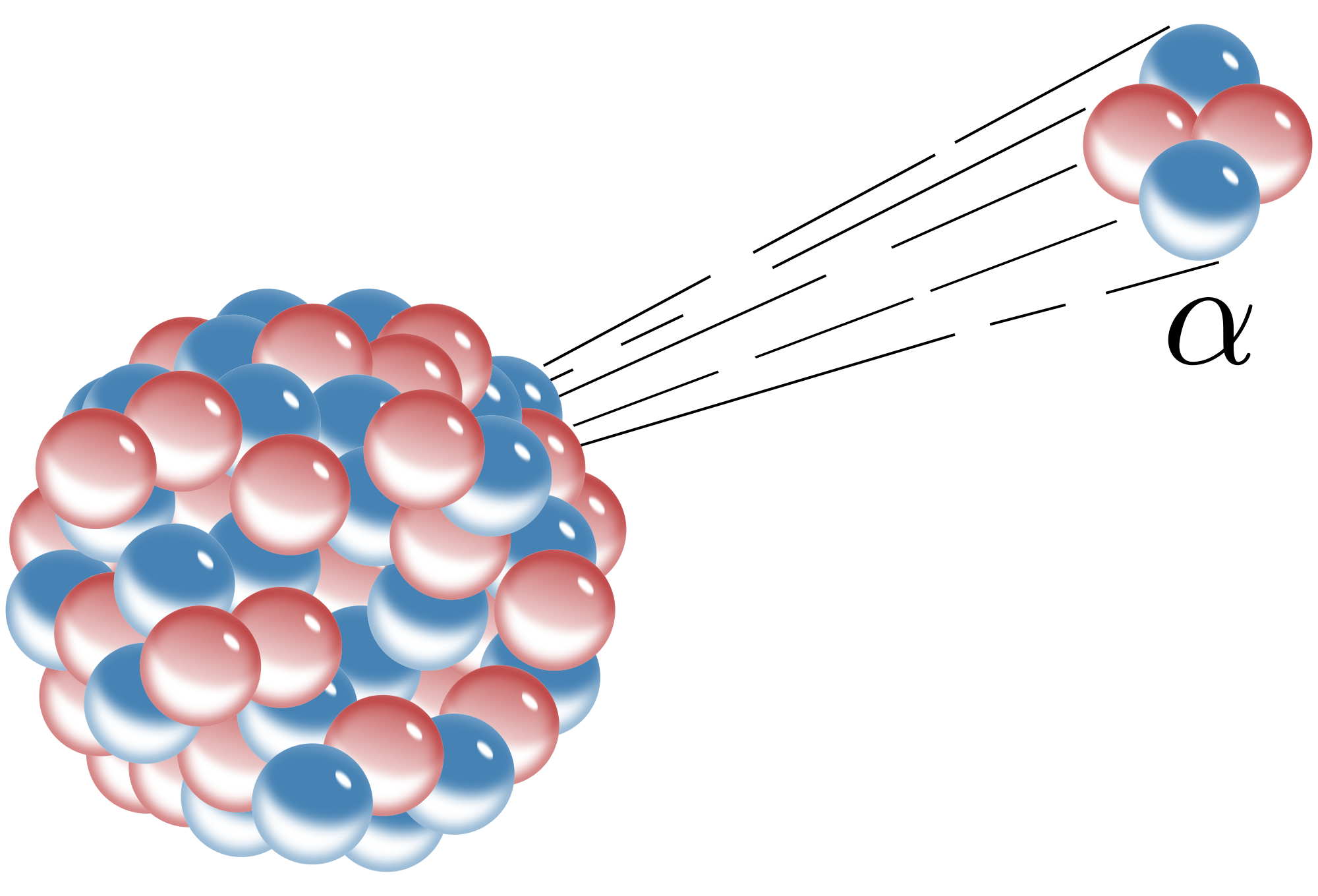 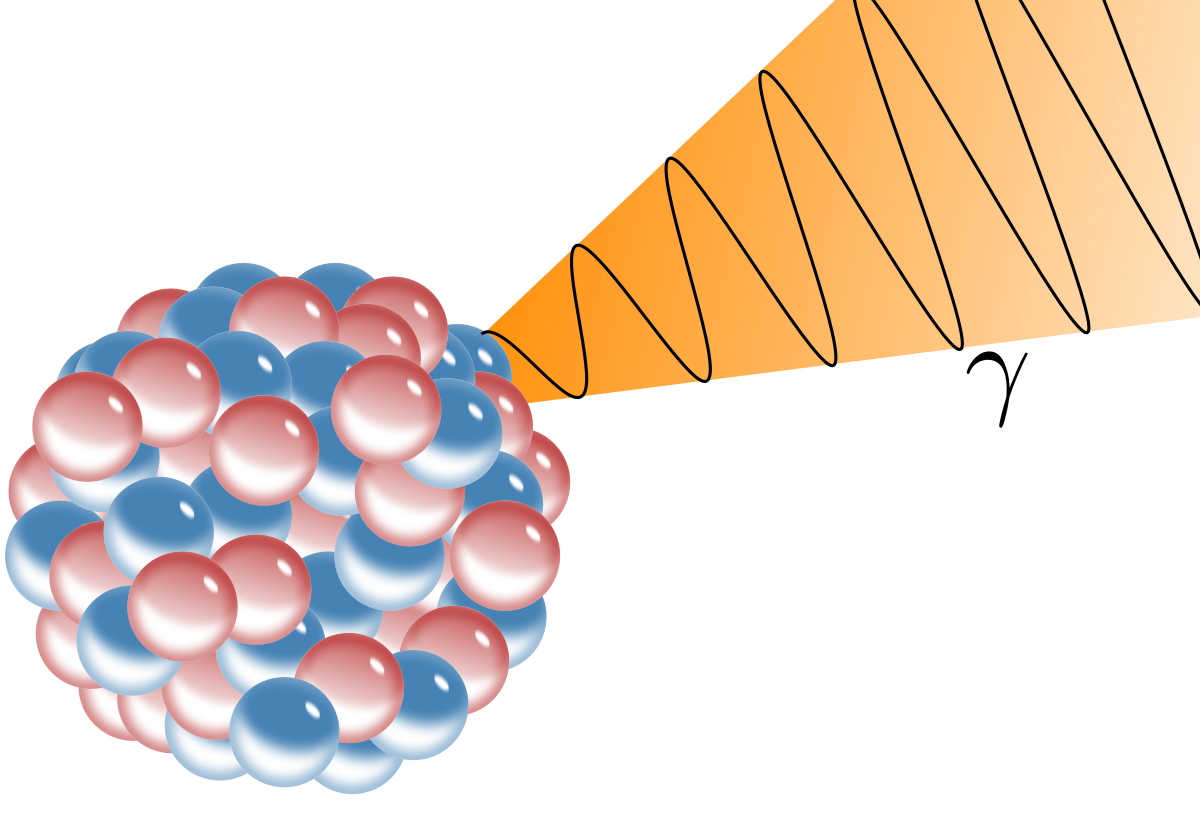 Noyau d’hélium
Rayonnement alpha
Rayonnement beta
Rayonnement gamma
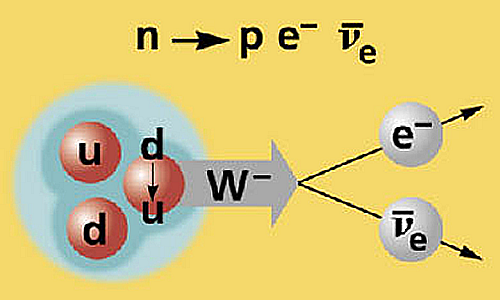 10
Pouvoir de pénétration des rayonnements
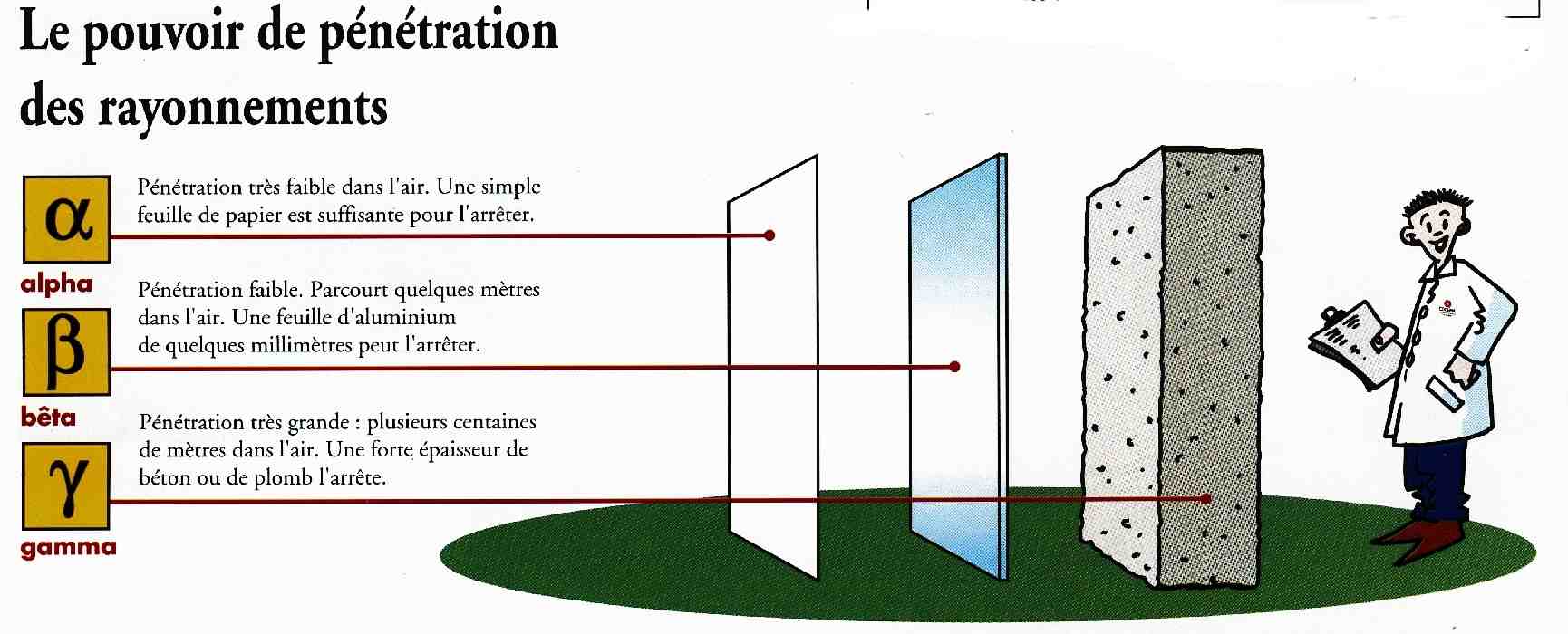 11
Partie 2 : Où peut-on trouver la radioactivité ?
12
Radioactivité d’antan
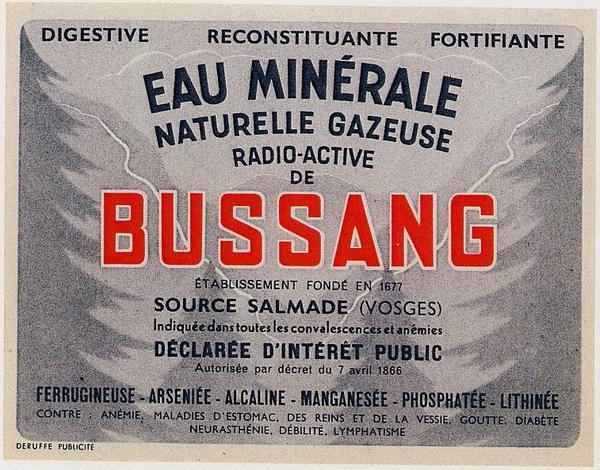 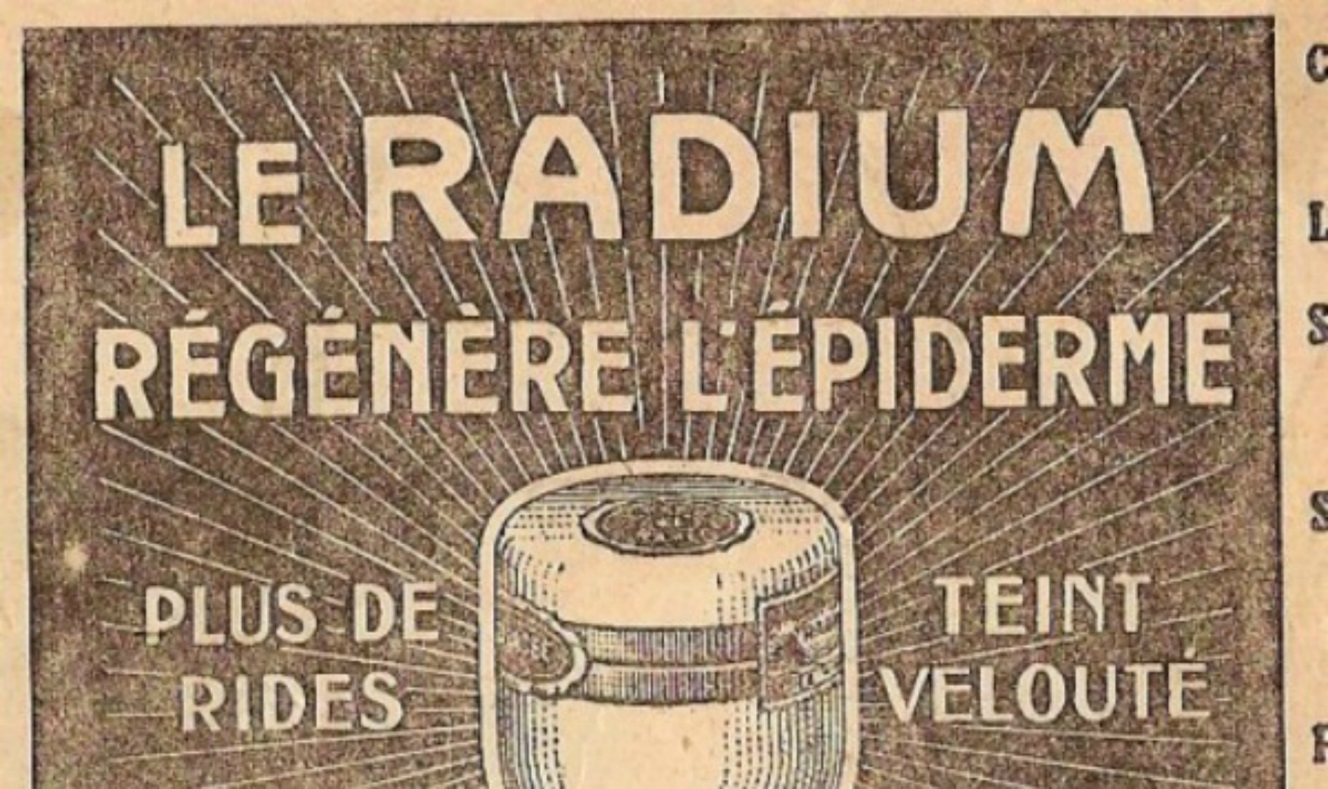 13
Radioactivité d’antan
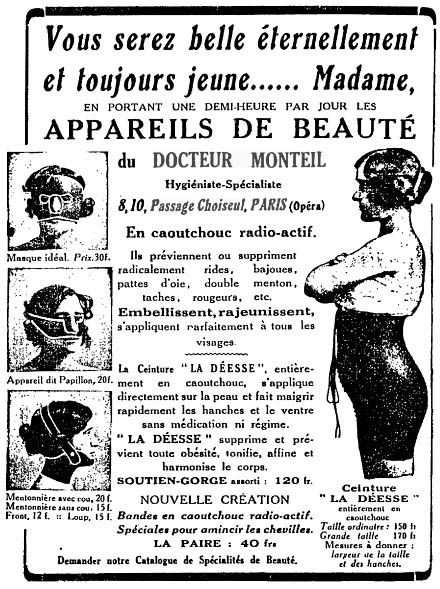 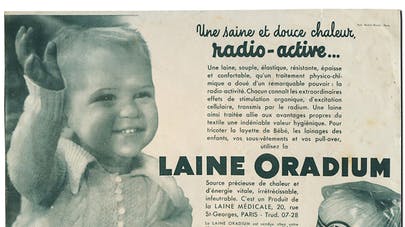 14
Les pigments & peintures
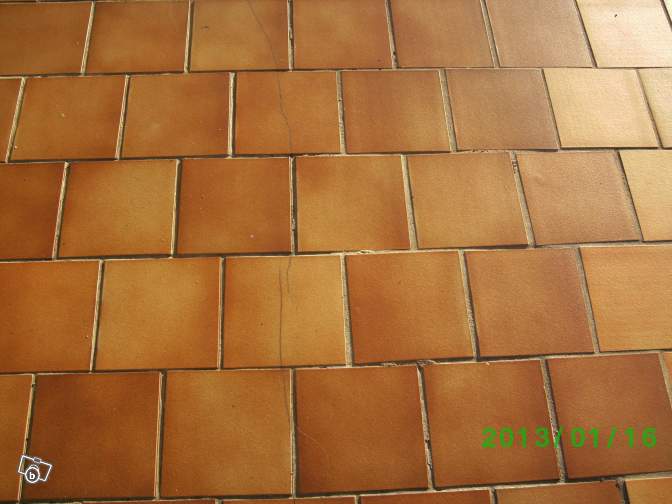 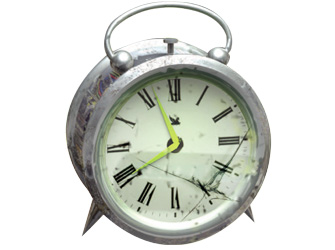 Le carrelage en céramique peut émettre des rayonnements.
Les anciens réveille-matins et anciennes montrent avaient des aiguilles et des chiffres fluorescents grâce à de la peinture contenant du radium.
15
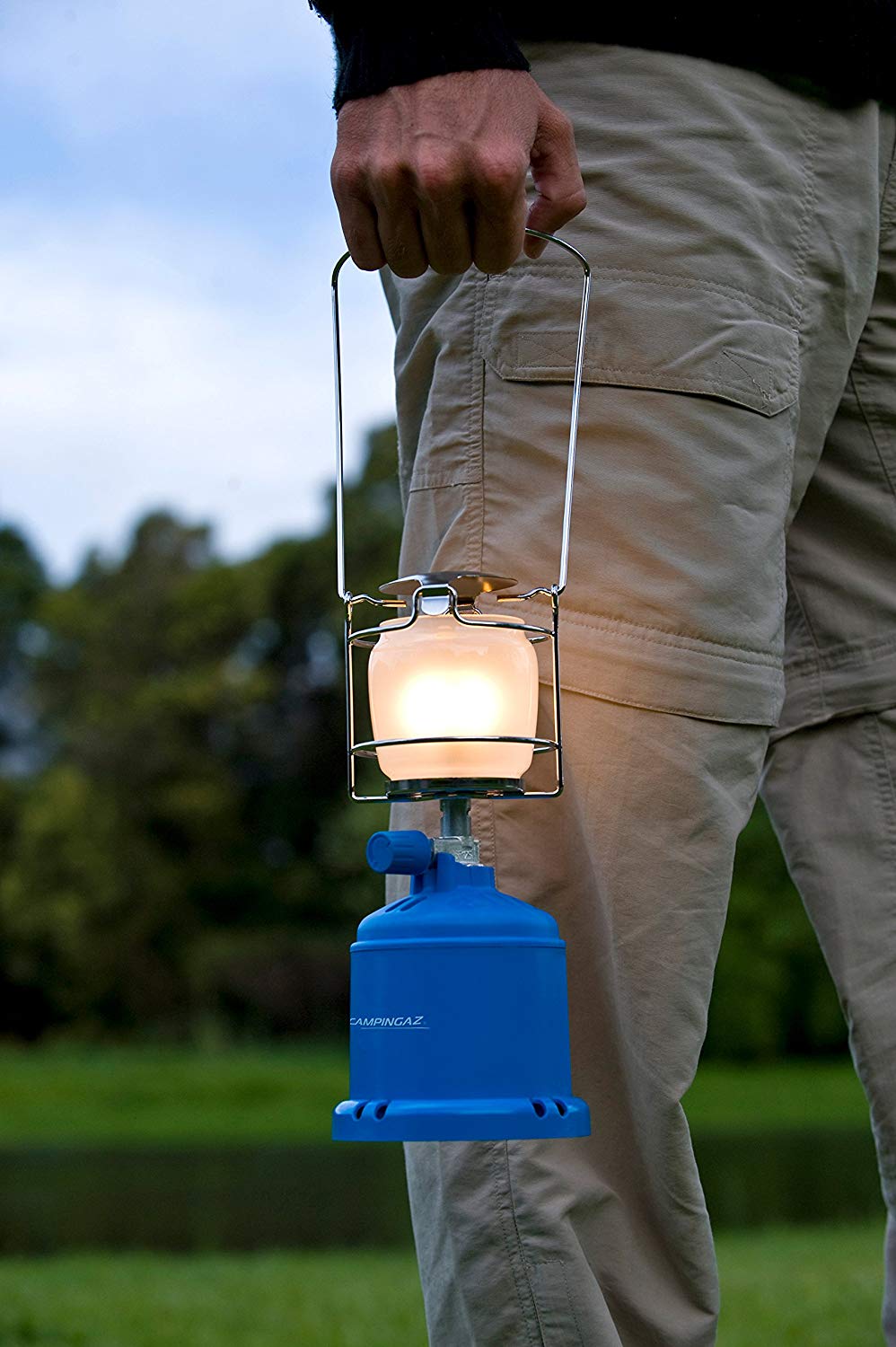 Le manchonde lampe à gaz
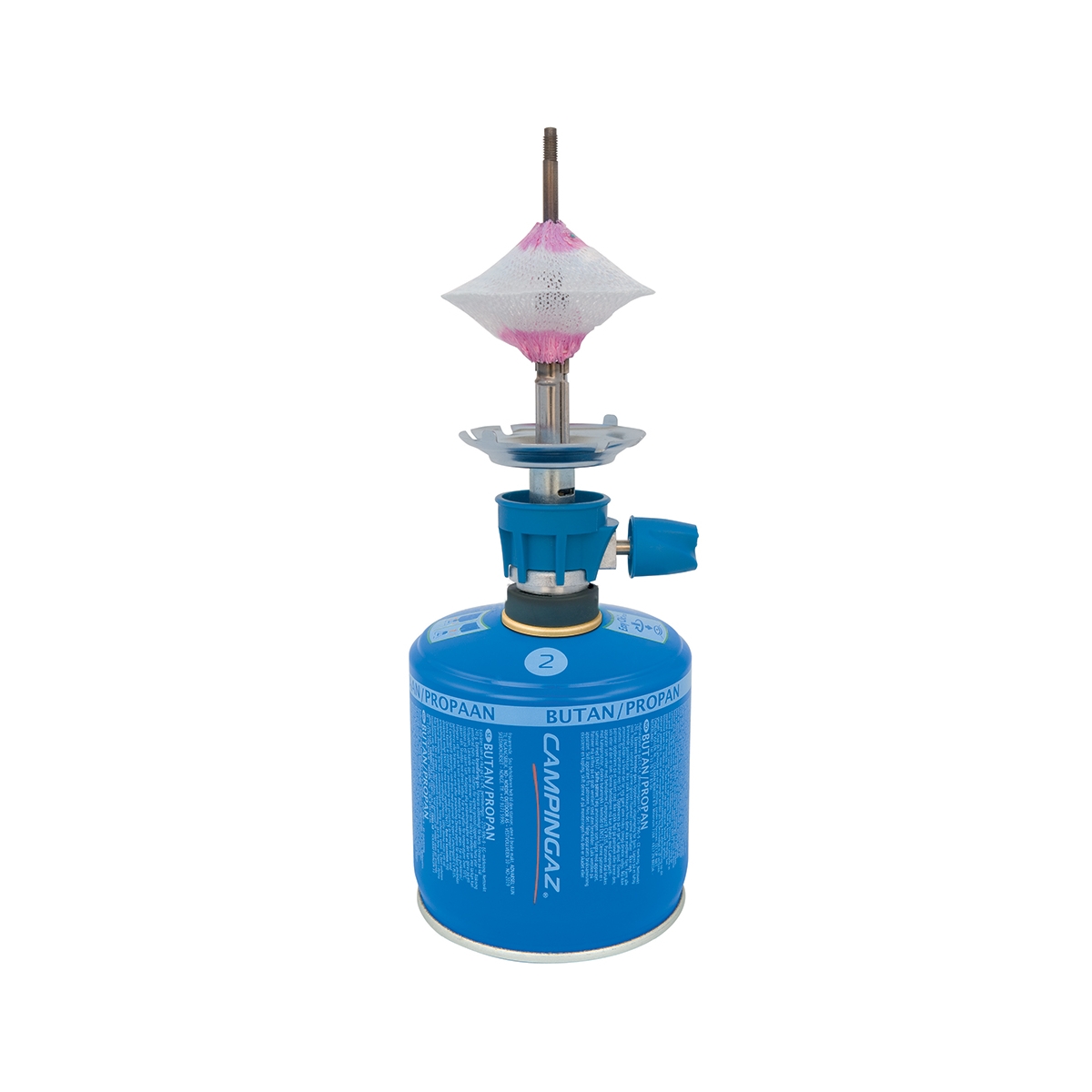 Manchon incandescent pour avoir une jolie lumière visible
Avant 1993, il était composé de Thorium 232.

Même si cela ne représentait aucun danger, Campingaz a supprimé ce constituant du manchon.
16
Paratonnerre
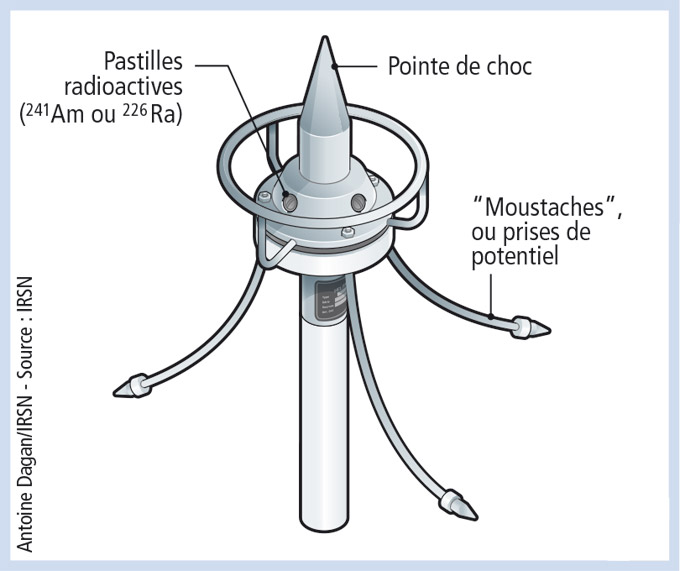 L’ionisation de l’air par les pastilles radioactives est sensée augmenter la conductivité électrique de l’air.

Commercialisation de ces paratonnerres interdite en 1987.

Aucun risque tant que le paratonnerre est en bon état et hors de portée.
17
Détecteur de fumée radioactif
Interdit dans l’habitat privé depuis 1966.

Réglementé dans les autres types d’établissement.
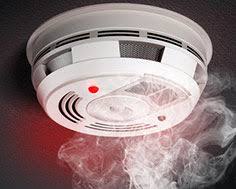 Source alpha : américium 241
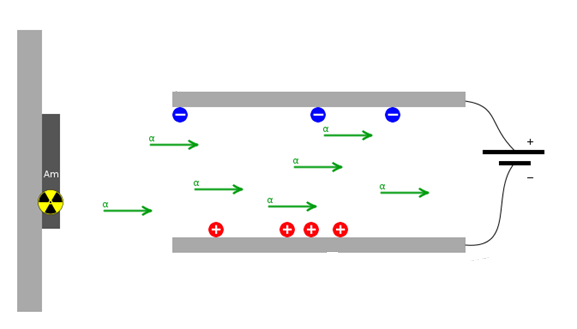 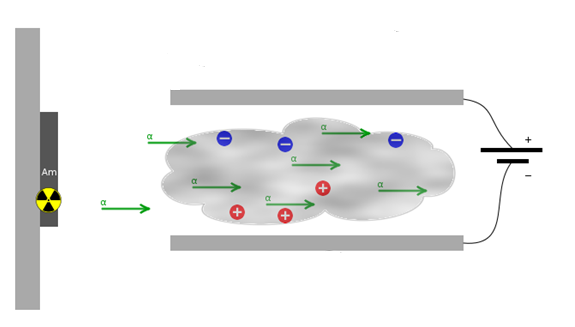 18
Production d’un faible courant électrique
Absorption des charges par la fumée
Les baguettes de soudure
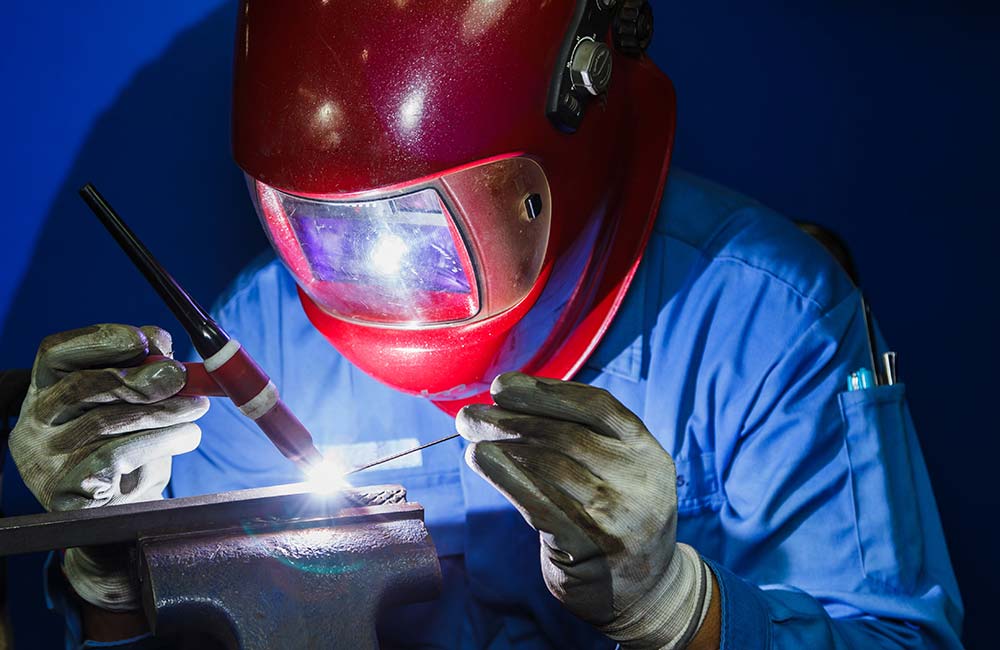 Concerne la soudure à l’arc TIG (Tungsten Inert Gas).

Utilisation de baguettes en tungstène thorié, faiblement radioactif émetteur alpha et gamma.

Contamination négligeable pour les soudeurs mais suivi médical obligatoire.
Les minerais
De nombreuses roches renferment naturellement de l’uranium 238 ou du thorium 232.
Les 3 roches les plus fréquentes :









Les musées de minéralogie s’assurent que les roches exposées sont inoffensives pour le public.
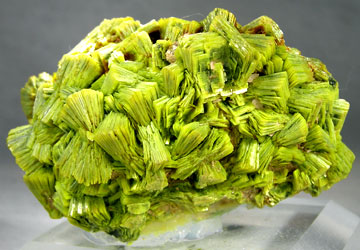 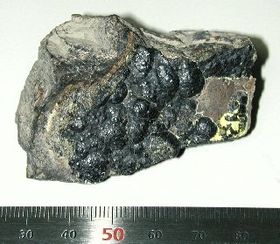 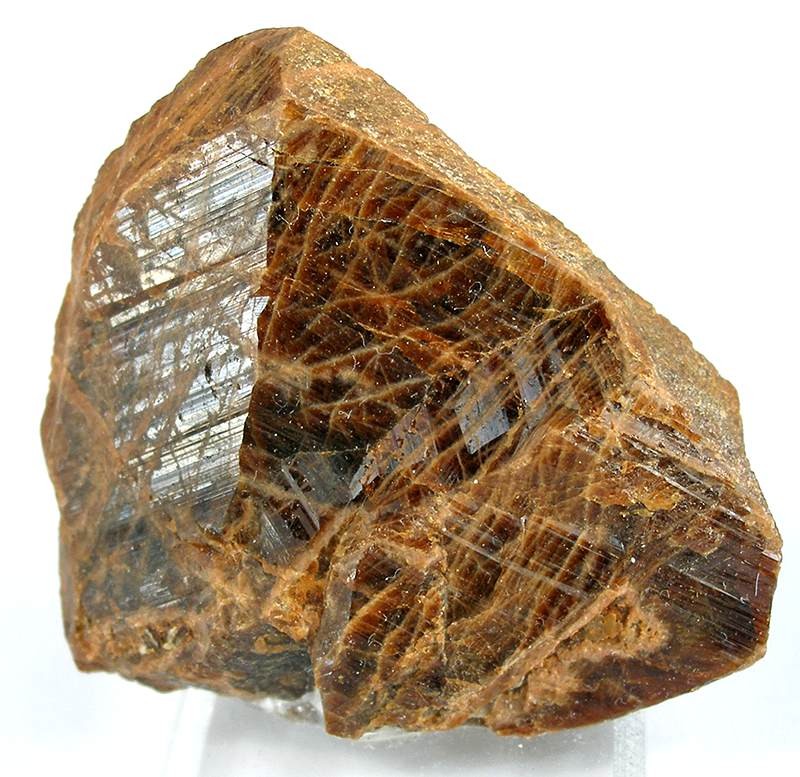 Autunite
(uranium)
Pechblende
(principal minerai d’uranium)
Monazite
(Thorium)
20
Radioactivité au LHC
Particules émises au cours d’une collision proton – proton = rayonnement ionisant.

Les neutrons produits rendent les matériaux radioactifs (activation). 


Pendant fonctionnement du LHC, les chercheurs ne peuvent pas être à proximité du détecteur.

Lors de l’arrêt du LHC, il faut attendre plusieurs jours avant que le niveau de radiation soit suffisamment bas pour intervenir sur le détecteur.
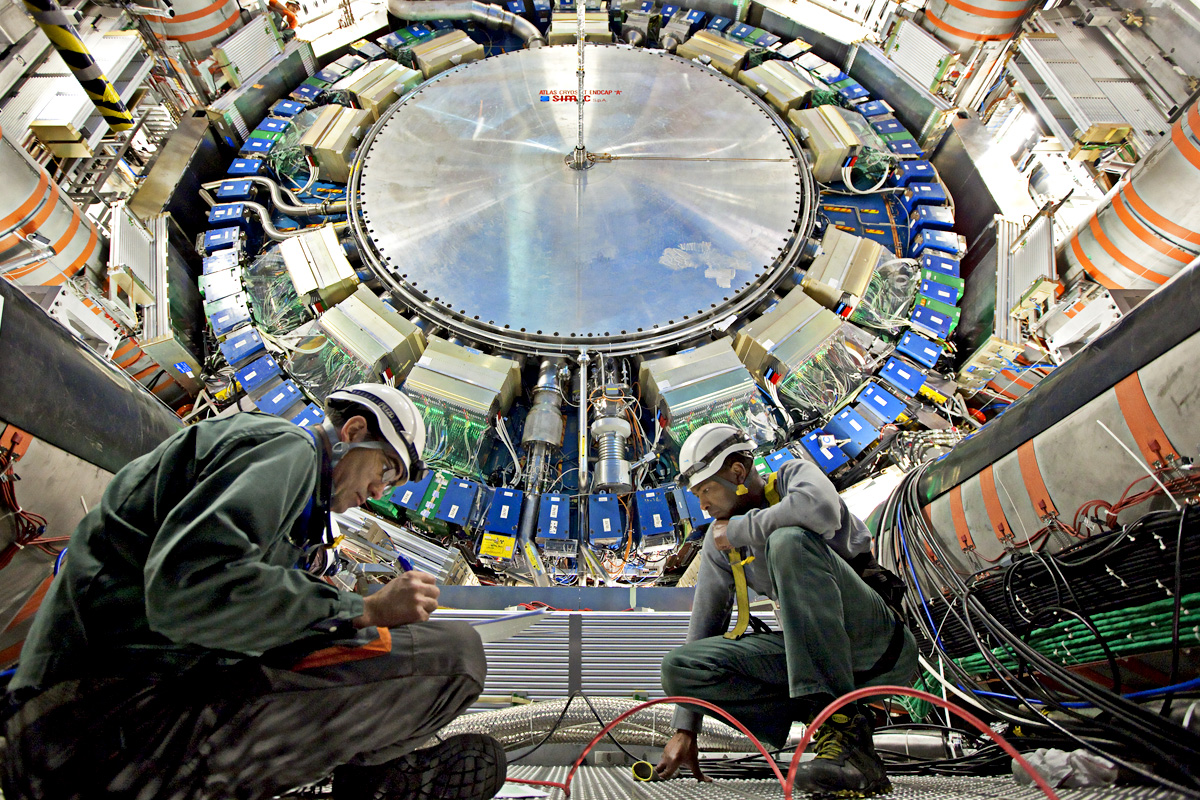 21
Opération de maintenance sur le détecteur ATLAS
Contenu de la mallette
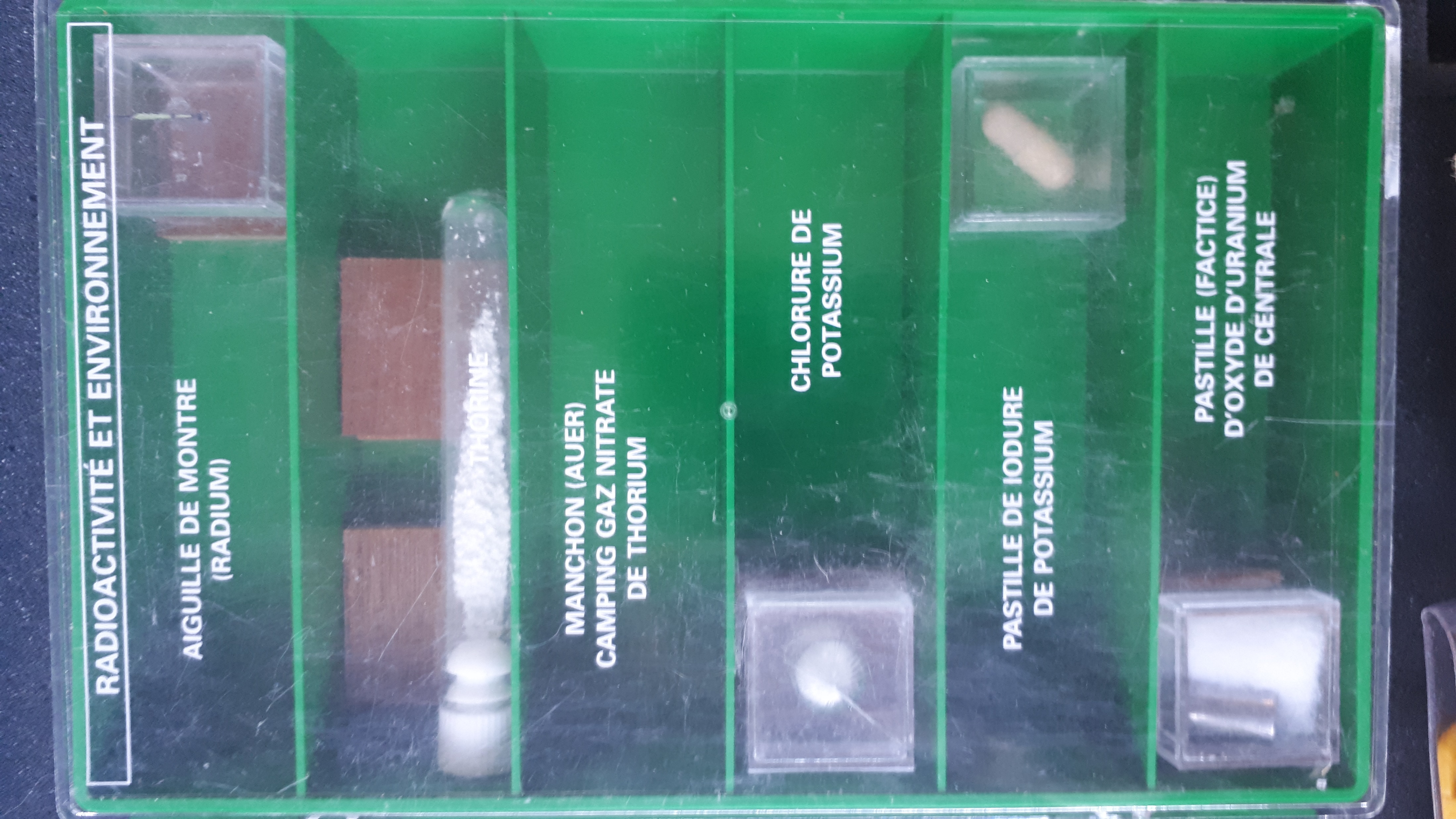 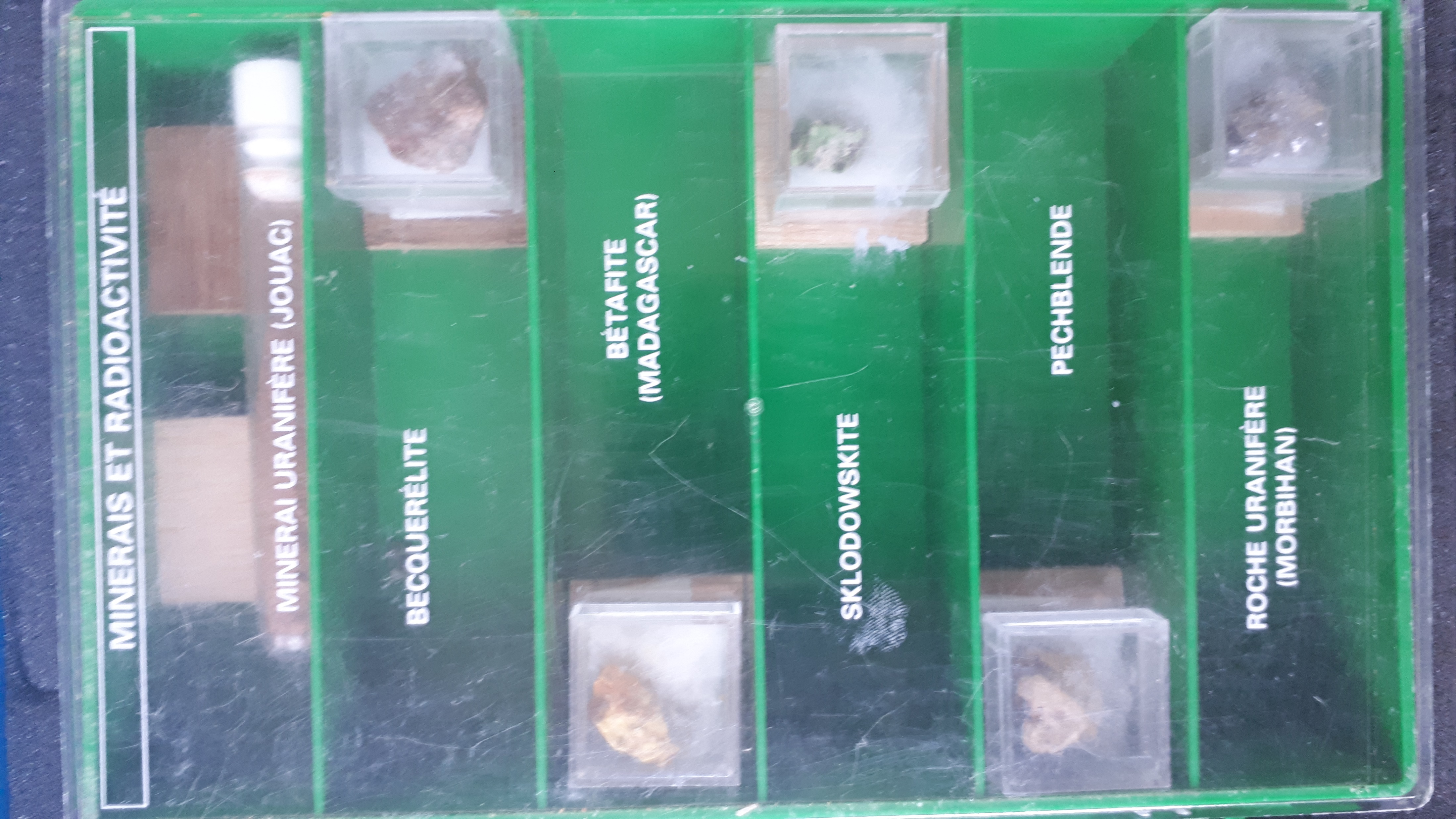 22
Partie 3 : Mesure avec un compteur Geiger-Müller
23
Compteur Geiger-Müller
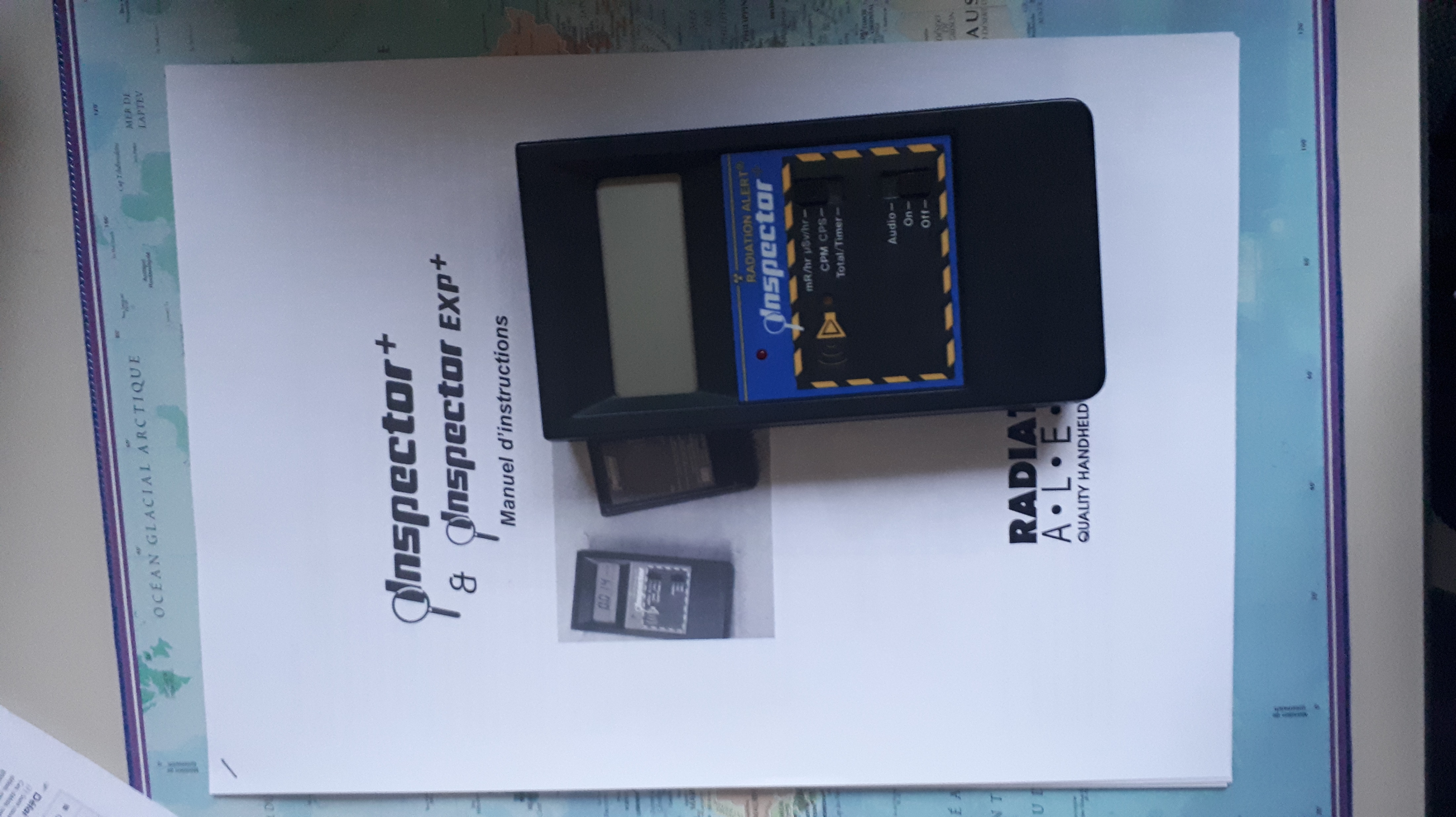 24
Compteur Geiger-Müller
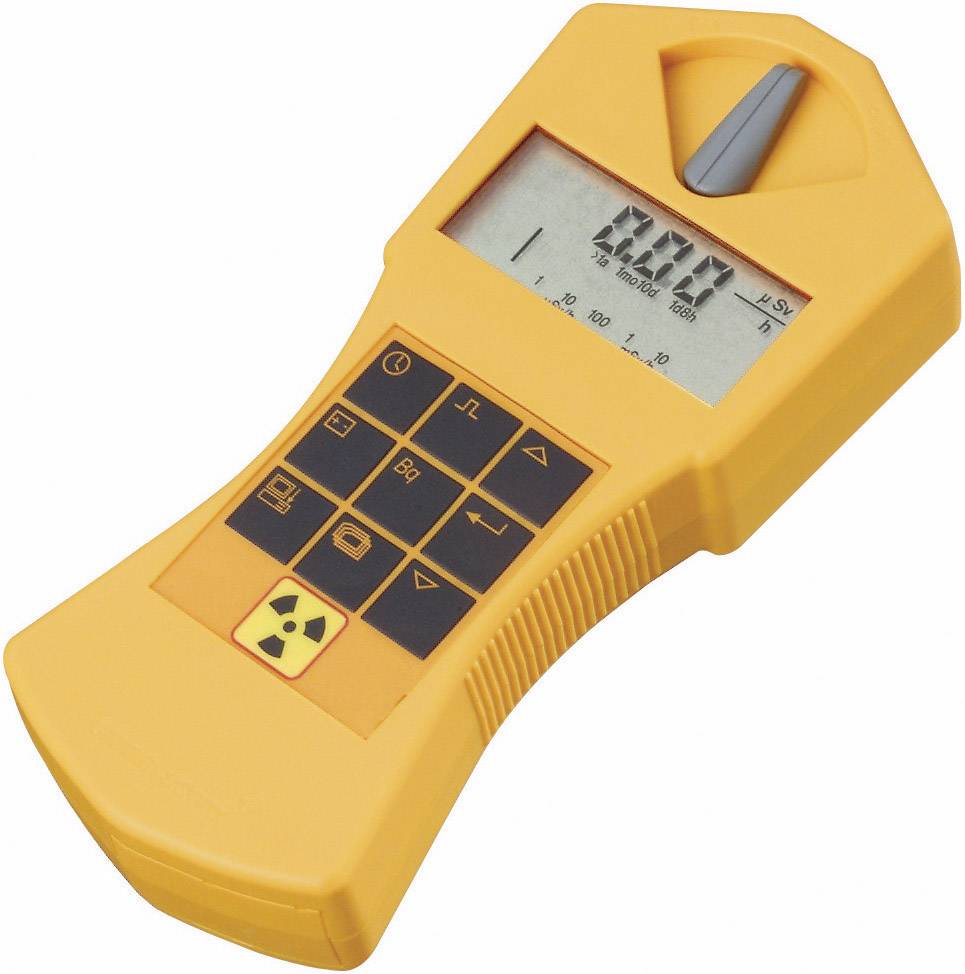 25
Principe d’un compteur Geiger-Müller
Lorsqu'une particule chargée émise par la source radioactive ionise le gaz à l’intérieur du tube.

Il y a alors création de paires « électrons-ions » le long du trajet de la particule. 

Les électrons, très mobiles, sont attirés par l'anode centrale. Ils vont à leur tour ioniser les molécules de gaz le long de leur trajet et c'est finalement une avalanche d'électrons qui est collectée au niveau de l'anode.

Cette avalanche forme une impulsion électrique qui est ensuite amplifiée.
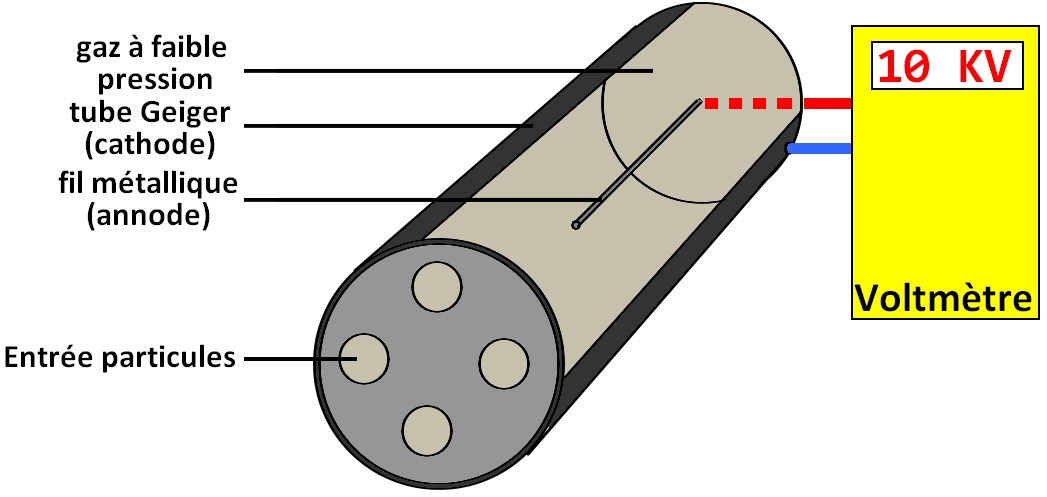 26
Principe d’un compteur Geiger-Müller
Activité d’un matériau
Ce que l’on mesure avec le compteur
Activité d’un matériau radioactif = nombre de noyaux qui se désintègrent par seconde

Unité : Becquerel (Bq) = 1/s
Nombre de particules ionisantes détectées par le compteur
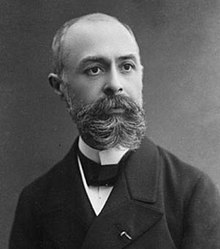 Henri Becquerel (1852-1908)
Physicien français qui a découvert accidentellement la radioactivité en 1896
28
Activité d’un matériau
Ce que l’on mesure avec le compteur
Activité d’un matériau radioactif = nombre de noyaux qui se désintègrent par seconde

Unité : Becquerel (Bq) = 1/s
Nombre de particules ionisantes détectées par le compteur
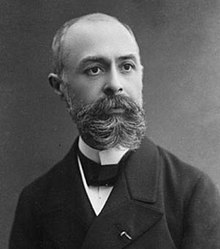 Henri Becquerel (1852-1908)
Physicien français qui a découvert accidentellement la radioactivité en 1896
Activité de la source 
× 
Efficacité du détecteur
29
Activité d’un matériau
Ce que l’on mesure avec le compteur
Activité d’un matériau radioactif = nombre de noyaux qui se désintègrent par seconde

Unité : Becquerel (Bq) = 1/s
Nombre de particules ionisantes détectées par le compteur
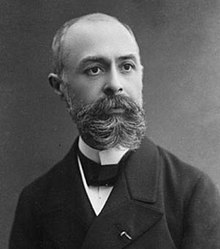 Henri Becquerel (1852-1908)
Physicien français qui a découvert accidentellement la radioactivité en 1896
Activité de la source 
× 
Efficacité du détecteur
Acceptance géométrique, sensibilité, temps morts, …
30
Quelques valeurs d’activité
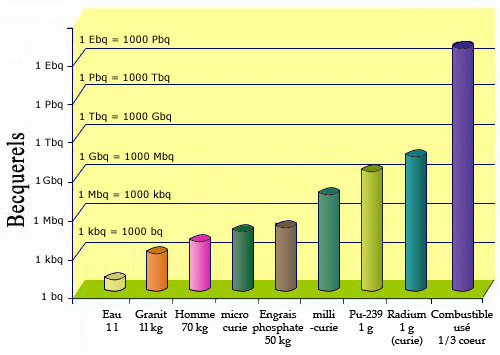 Peut-on distinguer les 3 types de rayonnements ?
Oui en mettant un obstacle devant.
32
Les limites du compteur Geiger-Müller
La mesure ne donne aucune information sur l’impact du rayonnement sur le corps humain.
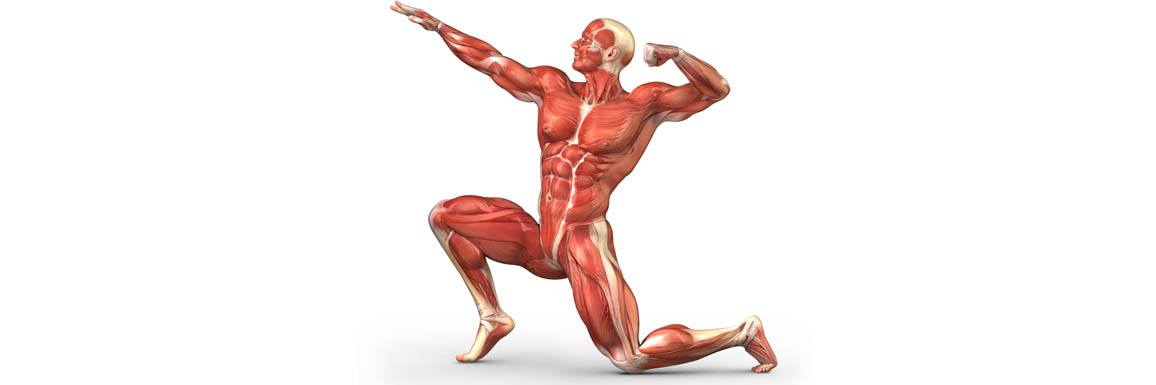 Partie 3 : Mesure avec un dosimètre
34
Dosimètre actif
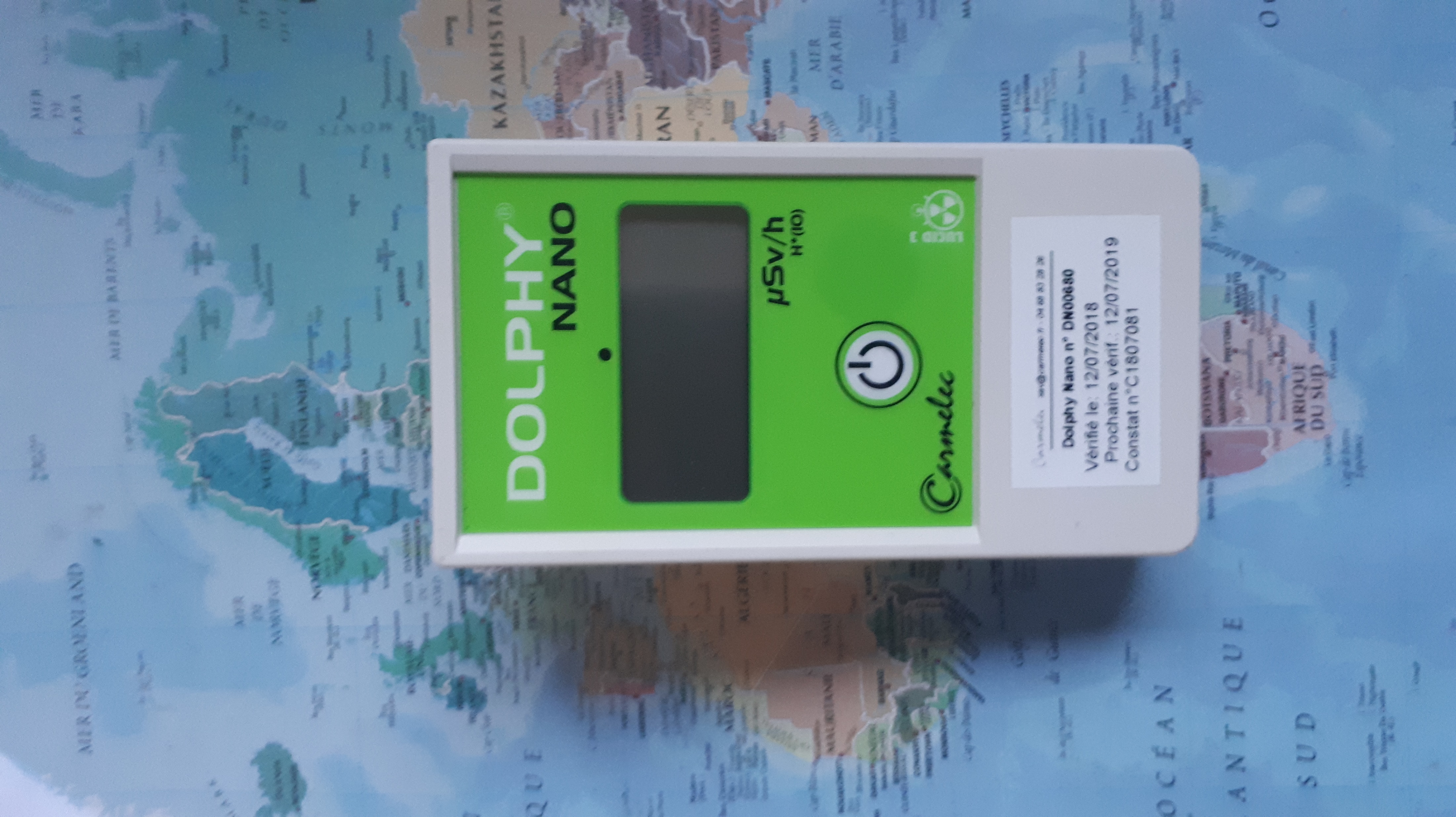 35
Dosimètre actif et dose efficace
Compteur Geiger-Müller compensé en énergie

Permet de mesurer la dose efficace reçue par 1 cm de tissus
Dose efficace = quantité d’énergie reçue par unité de masse, corrigée par la dangerosité du rayonnement pour  prendre en compte : 
Le type de radiations
L’énergie des radiations
Effet biologique des radiations

Unité : 1 Sievert (Sv) = 1 J/kg  + pondération en 
                                       fonction de la dangerosité
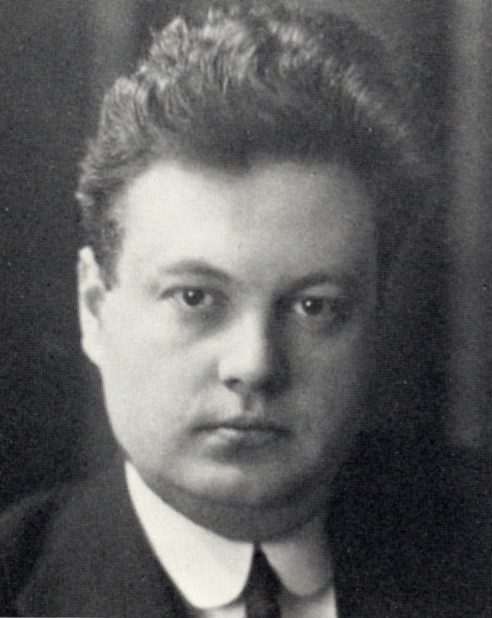 Rolf Sievert 1896-1966
Physicien suédois
36
Echelle des doses
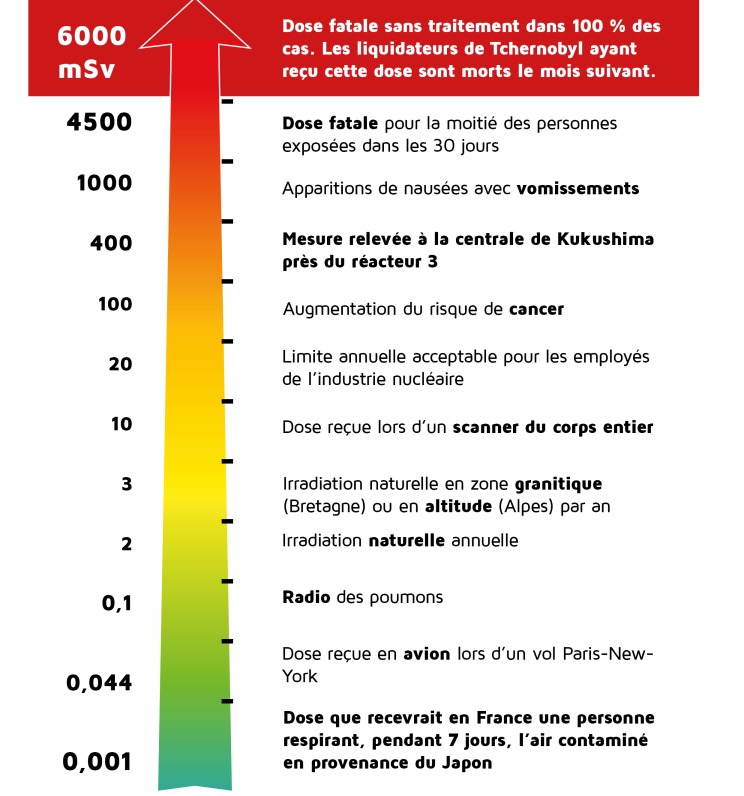 37
Partie 4 : Réglementation
38
Dose annuelle absorbée par un français
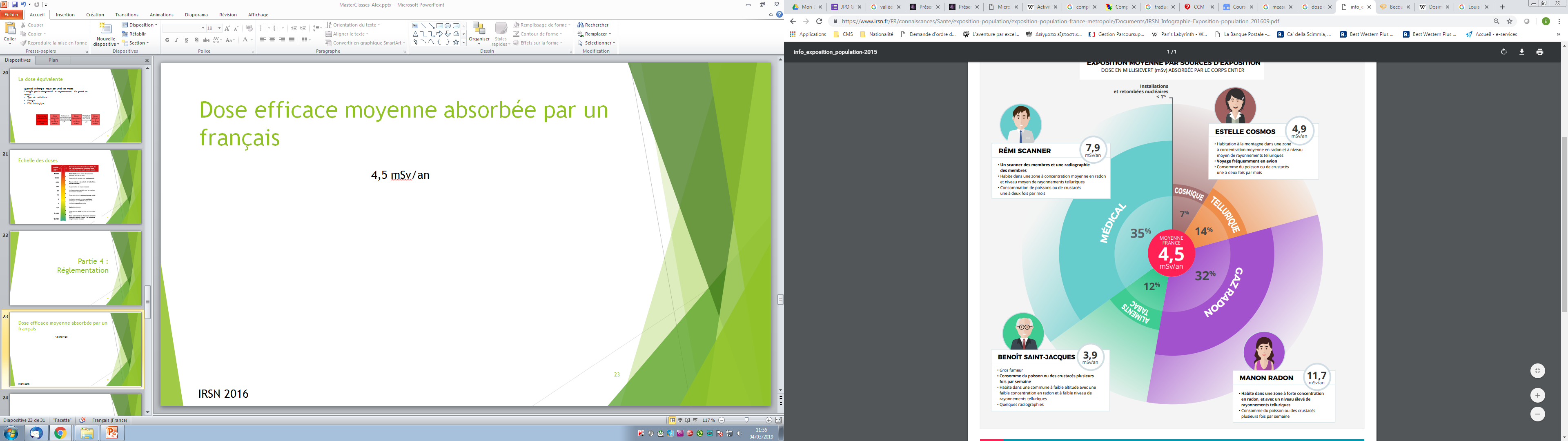 Dose efficace sur le corps entier

Moyenne sur la population métropolitaine
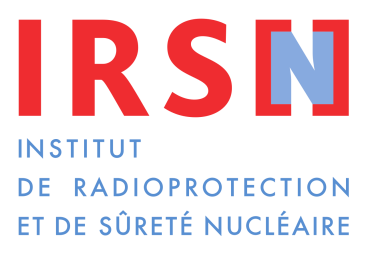 39
2016
Réglementation française
On considère uniquement le rayonnement autre que celui de cause naturelle ou médicale.
Seuil maximal sur la dose efficace annuelle pour le corps entier.
Public
1 mSv/an
6 mSv/an
Travailleurs exposés de catégorie B
(étudiants, stagiaires, CDD, intérimaires)
Formés à la radioprotection
Visite médicale tous les ans
20 mSv/an
Travailleurs exposés de catégorie A
(majeurs et en CDI)
40
Zones contrôlées
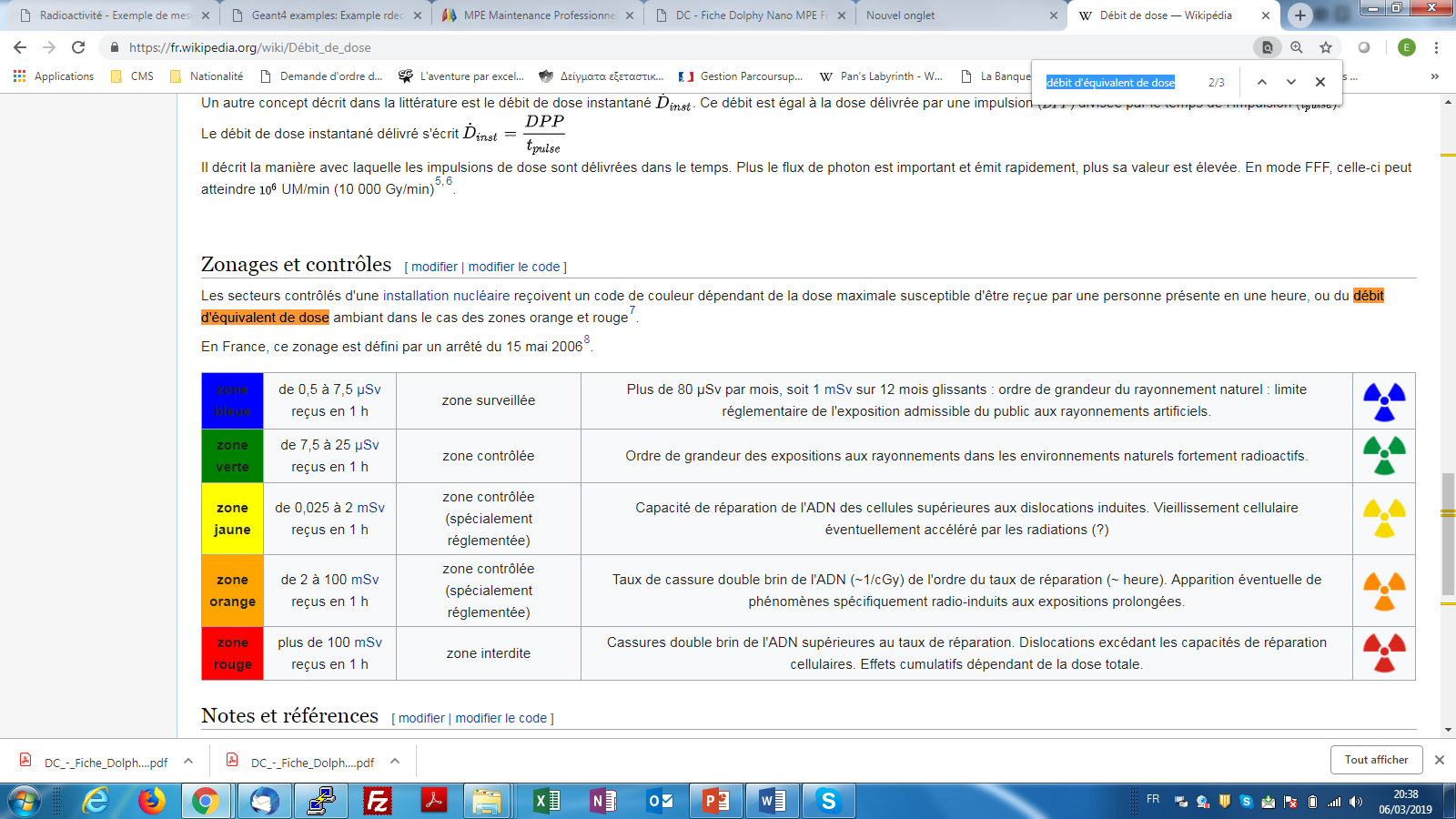 41
Annexes
42
1979 Three mile islands (Etats-Unis)
Circuit primaire a une fuite

Mauvais refroidissement de l’enceinte

Fusion dela moitié du cœur du combustible

Radioactivité contenue par circuit secondaire mais émission dans l’atmosphère d’élément radioactivité.
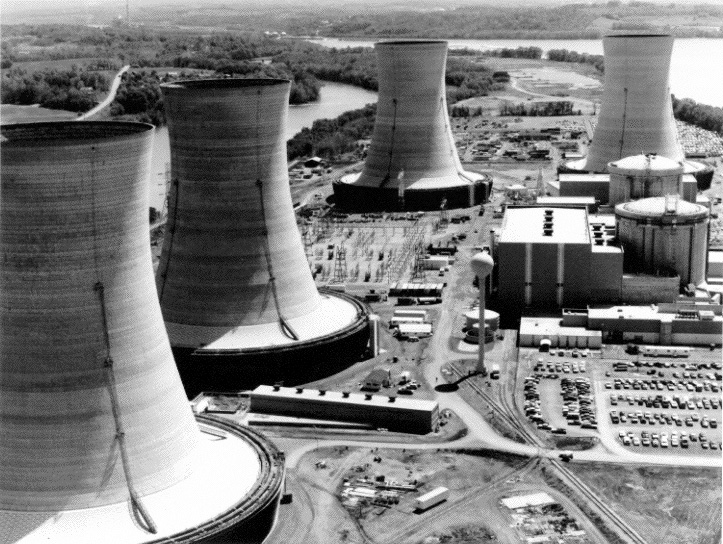 1992 : The corresponding population dose is 37 (-9 +7) person-Sv within 80 km (50 miles) of the plant. This implies an estimated 3 (±2) excess cancer deaths in the population of 2 million persons.
43
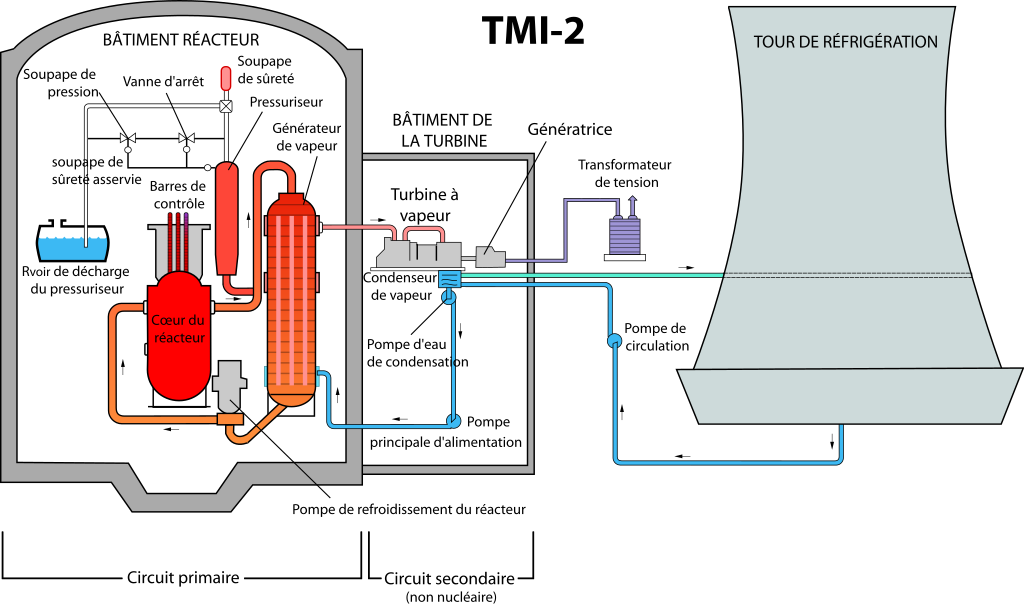 1986 Tchernobyl (actuelle Ukraine)
45
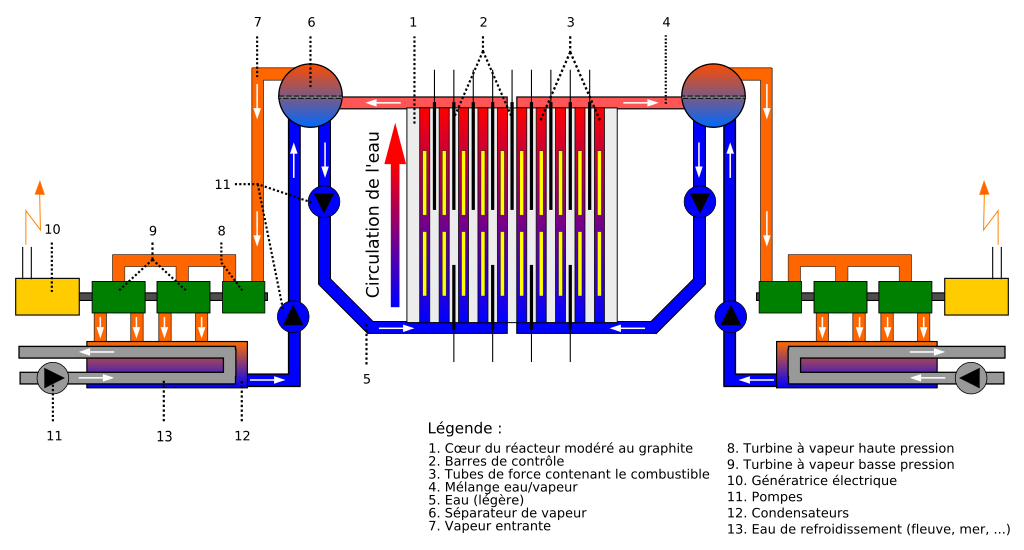 2011 Fukushima (Japon)
Le + important séisme du Japon frappe : 9,1 sur l’échelle de Richter
Alimentation électrique des réacteurs de la centrale de Fukushima est coupée les groupes électrogènes prennent le relais
1h plus tard : un Tsunami provoquée par le séisme atteint les rives : 30 m de hauteur sur 10 km de distance les groupes électrogènes tombent en panne les réacteurs ne sont plus alimentés électriquements
47
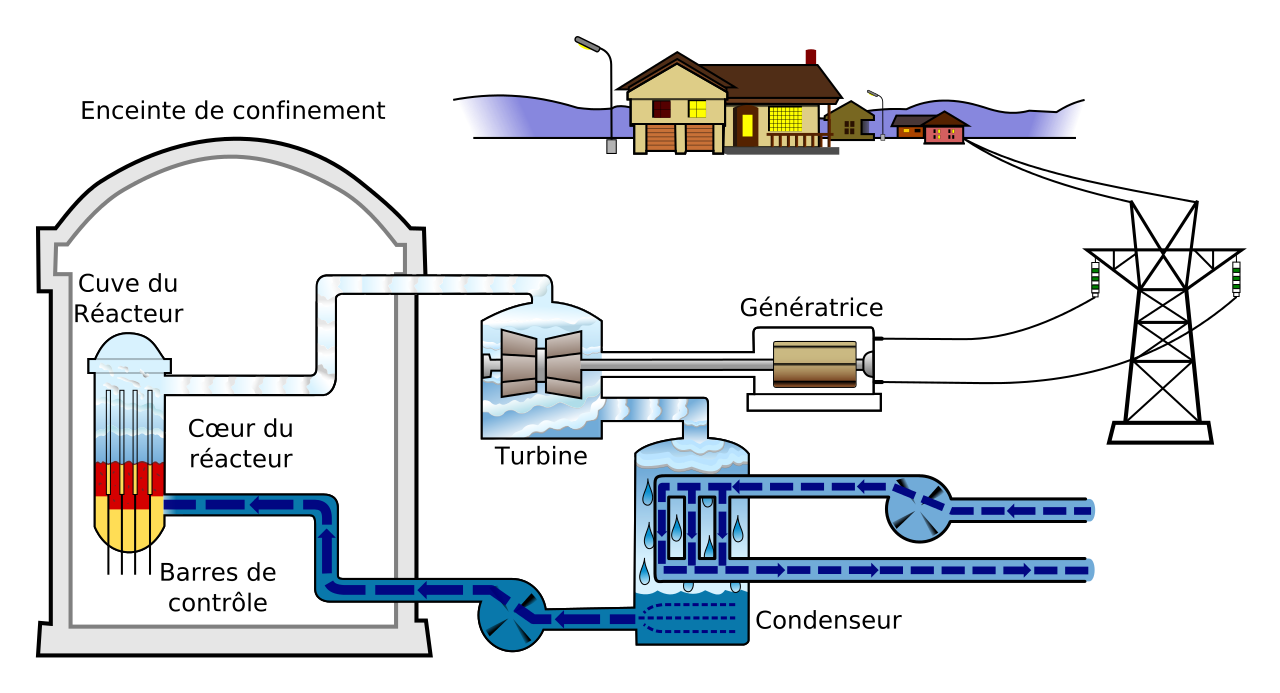 Technologie à eau bouillonnante
48
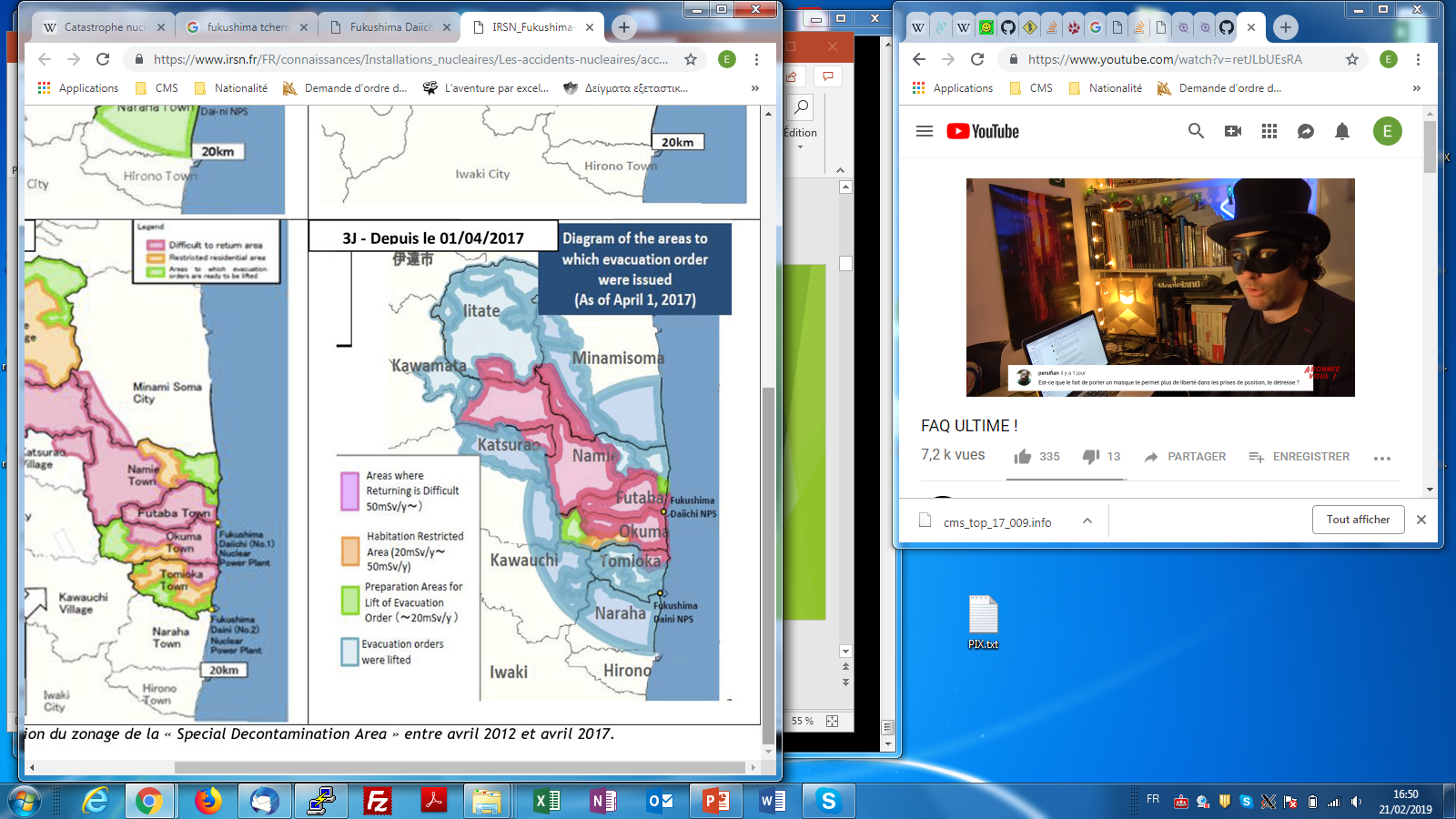 49
La dose équivalente
Quantité d’énergie reçue par unité de masse
Corrigée par la dangerosité du rayonnement. On prend en compte : 
Type de radiations
Energie
Effet biologique
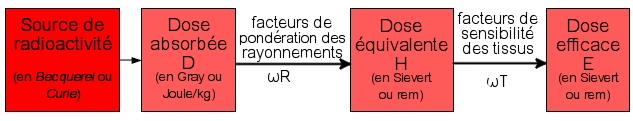 50
La dose absorbée
Quantité d’énergie reçue par unité de masse

Unité : 1 Gray (Gy) = 1 J/kg
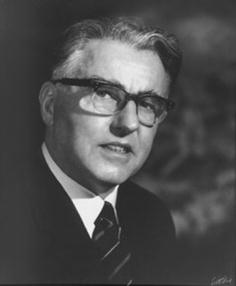 Louis Harold Gray (1905-1965)
Physicien anglais
51